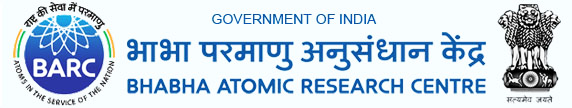 ELECTROMAGNETIC DESIGN

CONDUCTION COOLED SSR MAGNET ASSEMBLY FOR PIP-II
(FDR – Phase I)
Electromagnetic Applications & Instrumentation Division,
Bhabha Atomic Research Centre
Department of Atomic Energy (DAE), India
Team members:
Kumud Singh
Janvin Itteera
Mahima
Vikas Tiwari
Himanshu Bisht
R R Singh
R K Jalan
Sanjay Howal
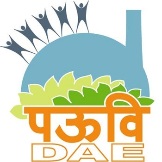 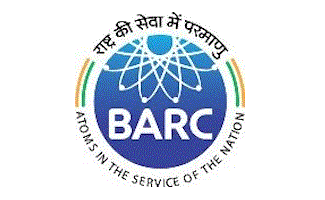 Outline
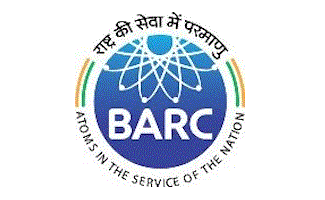 Introduction
BARC contribution for LINAC magnets in PIP-II technology map
Power diode connected in shunt with magnet
Electromagnetic Design of Conduction cooled magnet
Functional requirement specification
EM design for main solenoid
Corrector coil design
Fringe field on the cavity surface
Bucking coil optimization & tolerance studies on BC dimensions
Tolerance studies on bucking coil
Superconducting wire selection
Magnet load line & design operating margin
Cryostat housing magnet
Electronics rack
Vacuum pumps
Quench Studies
Quench initiated in main coil (variation in heat pulse, coil configuration & quench location)
Quench initiated in Bucking coil
Quench protection circuit
1/15/2025
Magnet Contribution- PIP-II LINAC Technology map
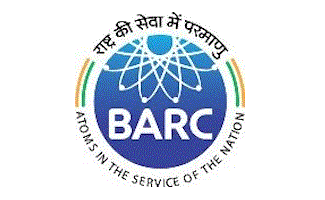 RFQ
LEBT
b=0.11
MEBT
b=0.22
b=0.51
b=0.61
b=0.9
IS
RT
SC
2. SSR Superconducting Magnet assemblies
SSR1 magnet assemblies: 10  (8+2) No. 
SSR2 Magnet Assemblies: 23No. 
        (21+2)
MEBT and HEBT Magnet assemblies
Quadrupoles magnets: 34 No. 
Dipole Magnets : 15 No.
650 MHz
177-800 MeV
3. LB650 and HB 650 warm doublet
Quadrupole magnets: 47 No. 
Dipole corrector : 45 No.
325 MHz
11-177 MeV
162.5 MHz
0.03-11 MeV
Construction phase : 9 triplets
DELIVERED
1/15/2025
Pre-series magnet development
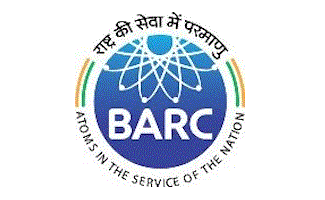 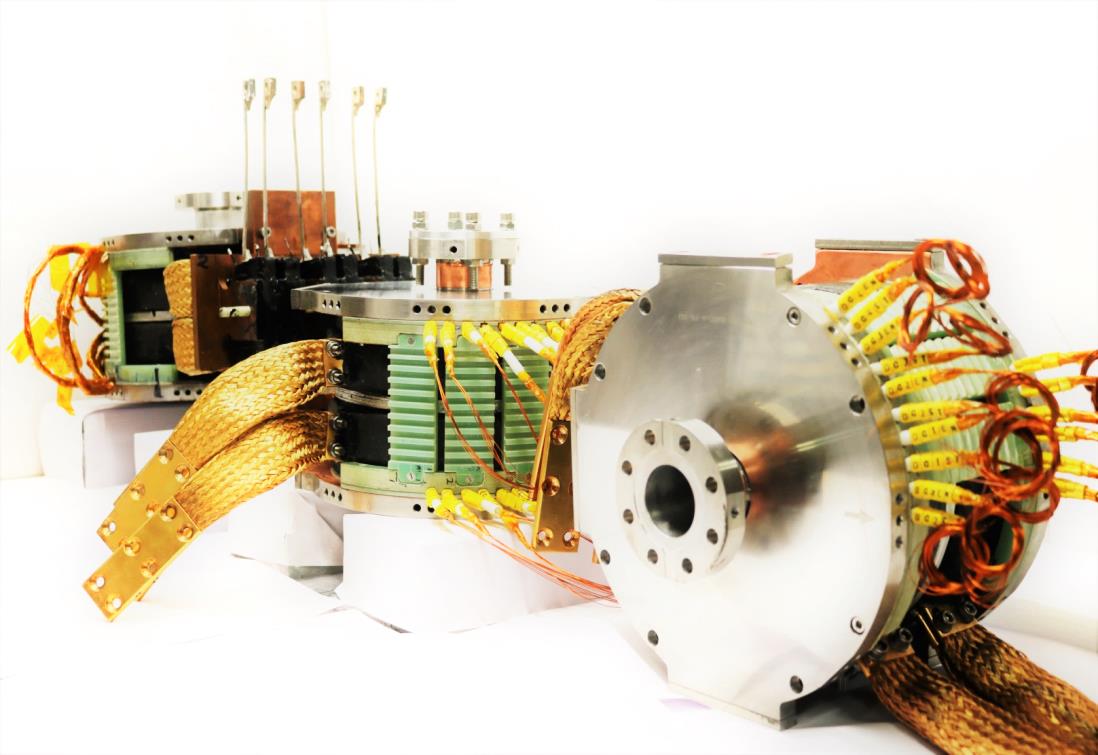 P2-SSR-BARC-A-PS-003
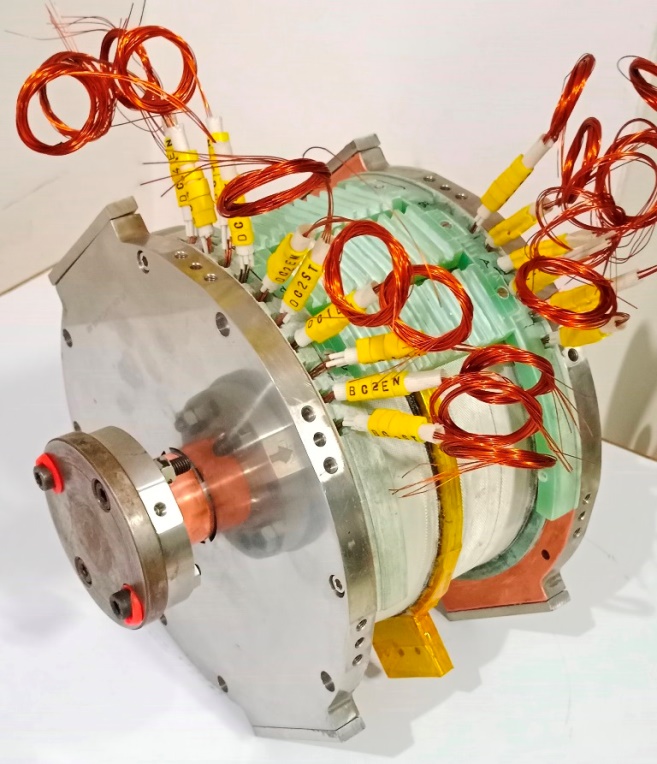 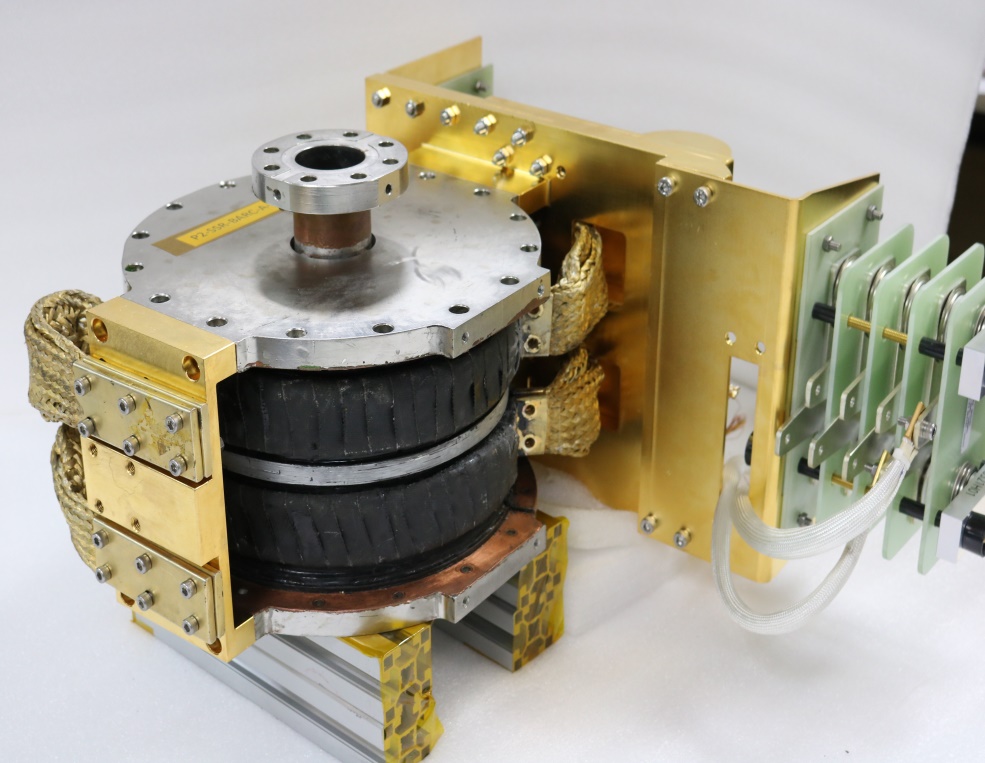 P2-SSR-BARC-A-PS-007
Pre-series Magnet development was carried out with 0.4mm bare diameter SC wire
P2-SSR-BARC-A-PS-008
1/15/2025
Pre-series magnet testing
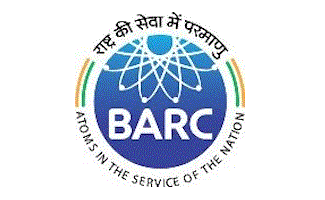 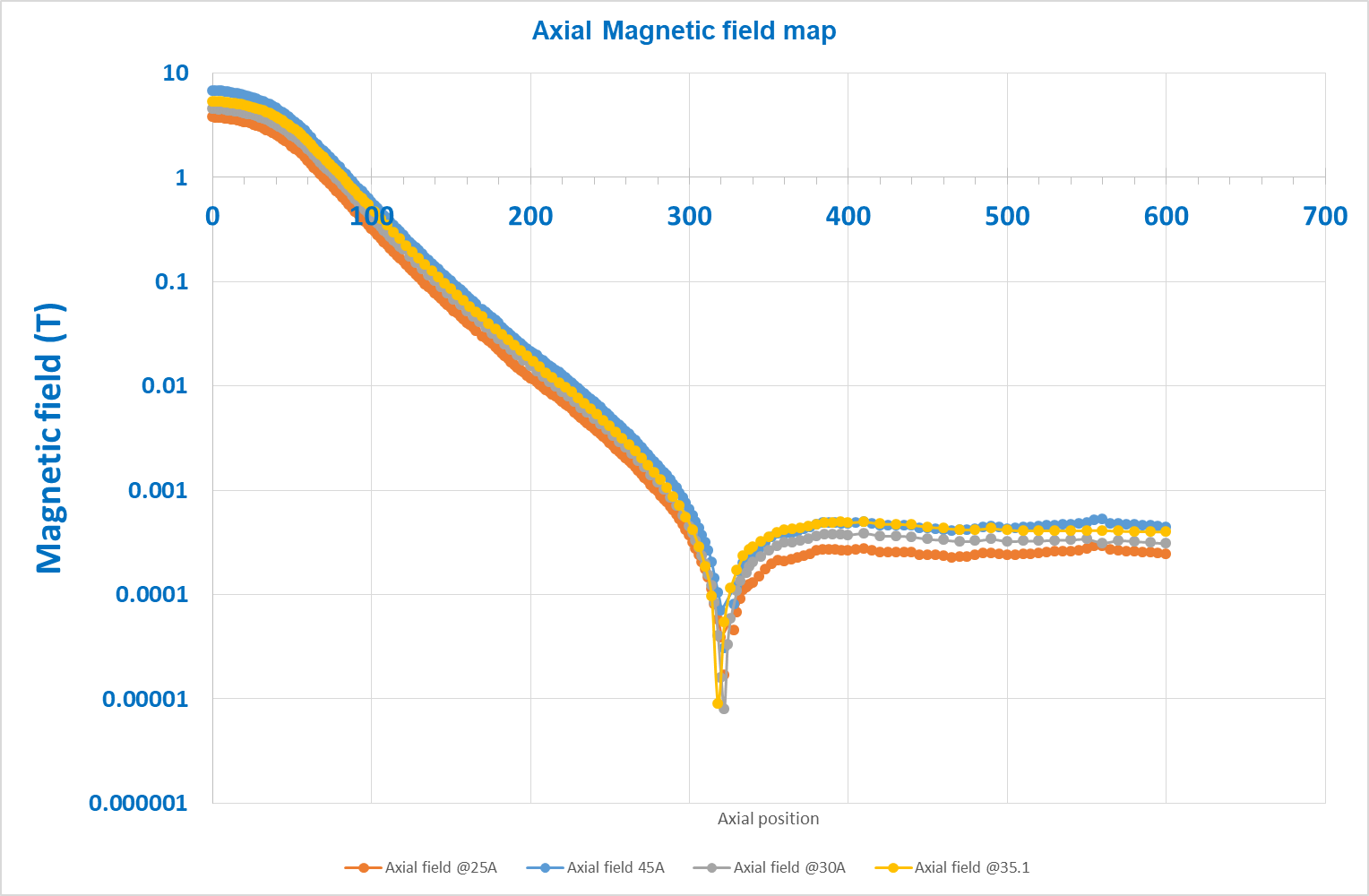 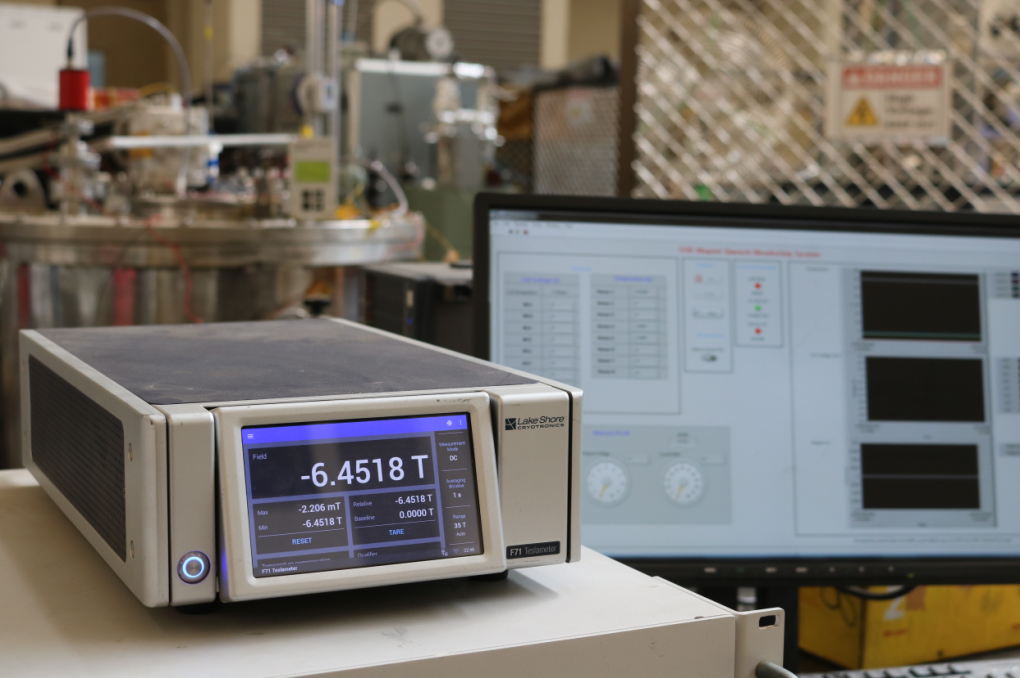 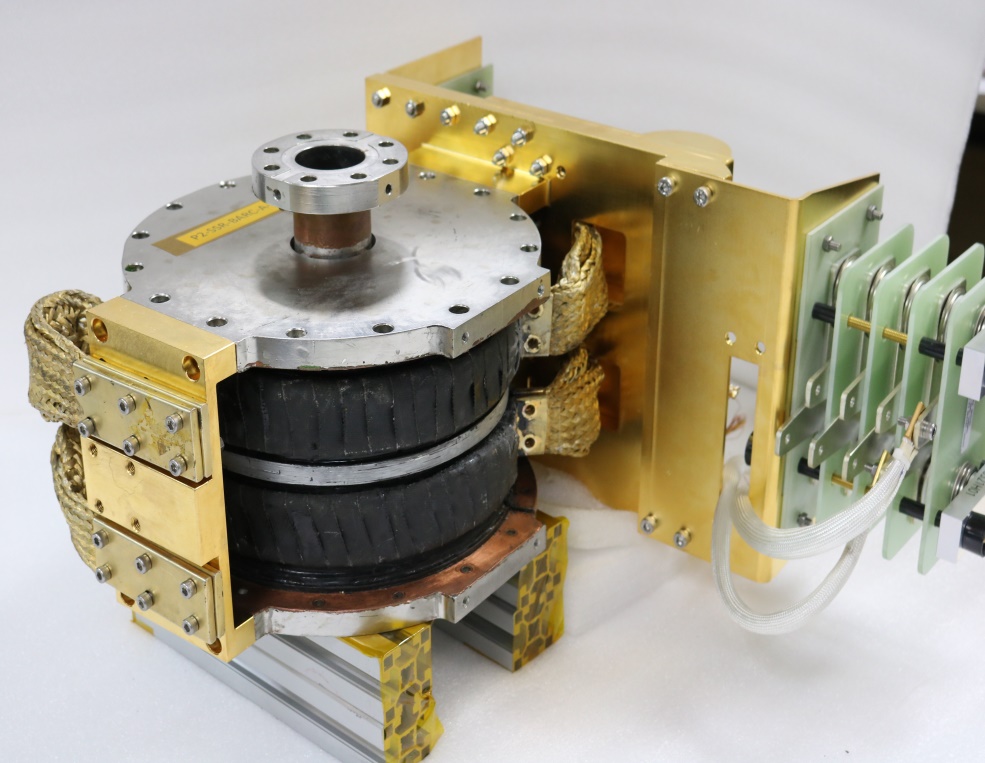 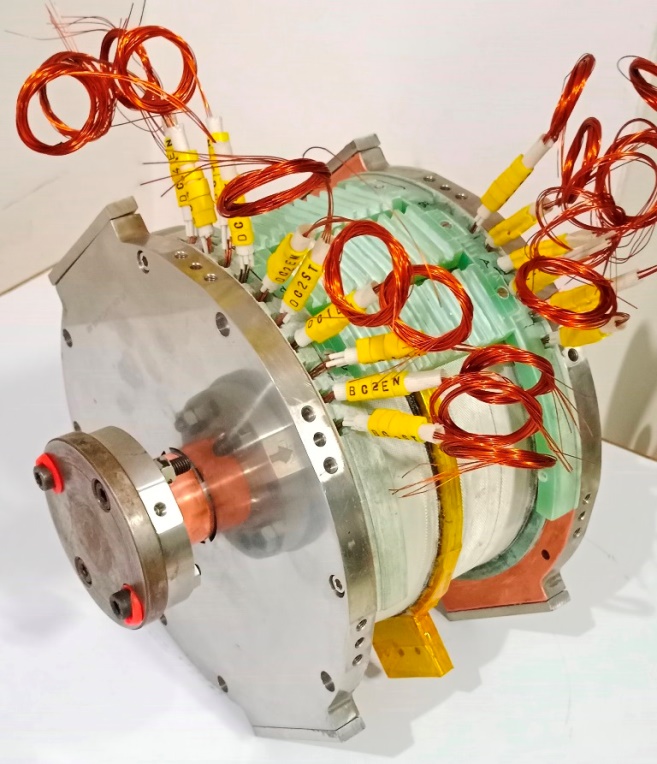 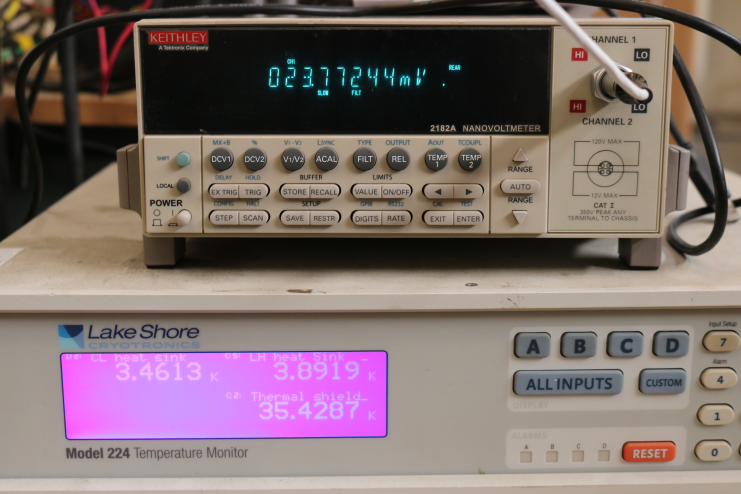 Axial field mapping
Fringe field @35A - 4.1G
Fringe field @45A - 5.2G Integral strength
1/15/2025
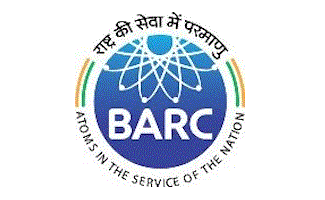 Functional Requirement Specifications (FRS)
Primary Design objectives:

High Field (focusing strength)

Low stray field as fringe field level on the adjacent spoke cavity surface is a major concern.

Dipole field and skew quadrupole field coils incorporated in the same magnet package.
1/15/2025
Arrangement of magnet assemblies in cryomodule
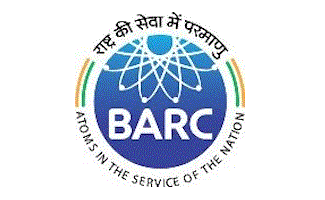 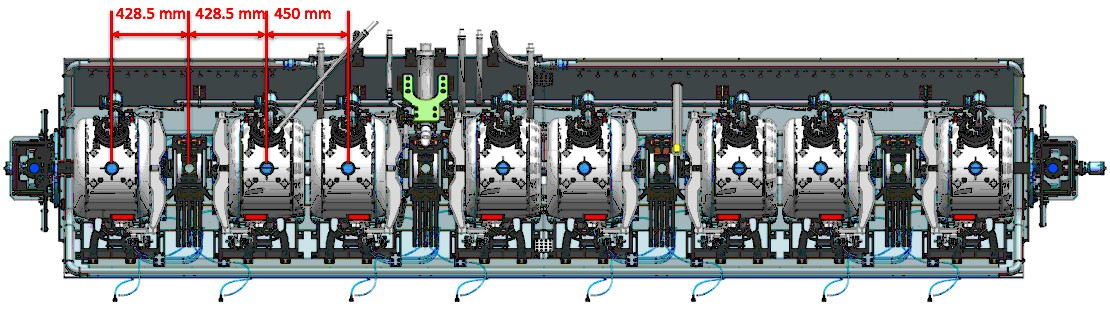 Magnet cavity string arrangement in SSR1 Cryomodule
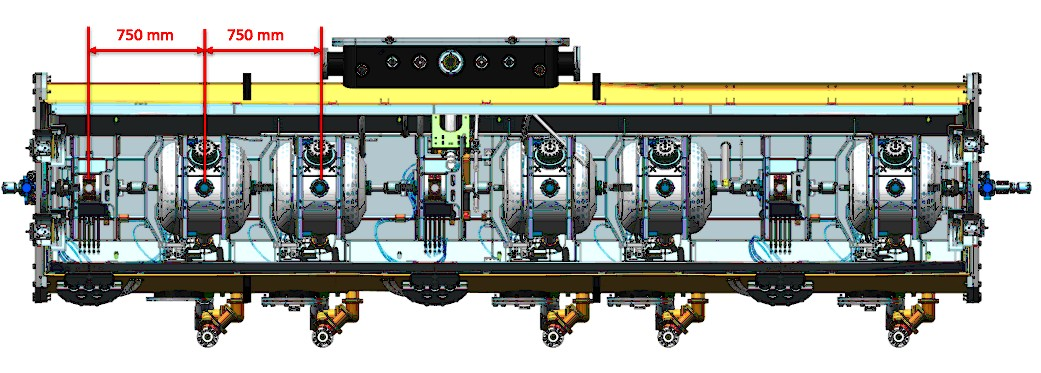 Magnet cavity string arrangement in SSR2 Cryomodule
1/15/2025
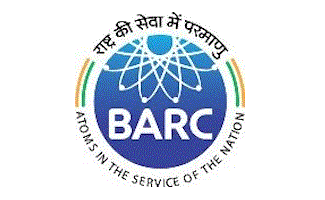 Electromagnetic Design
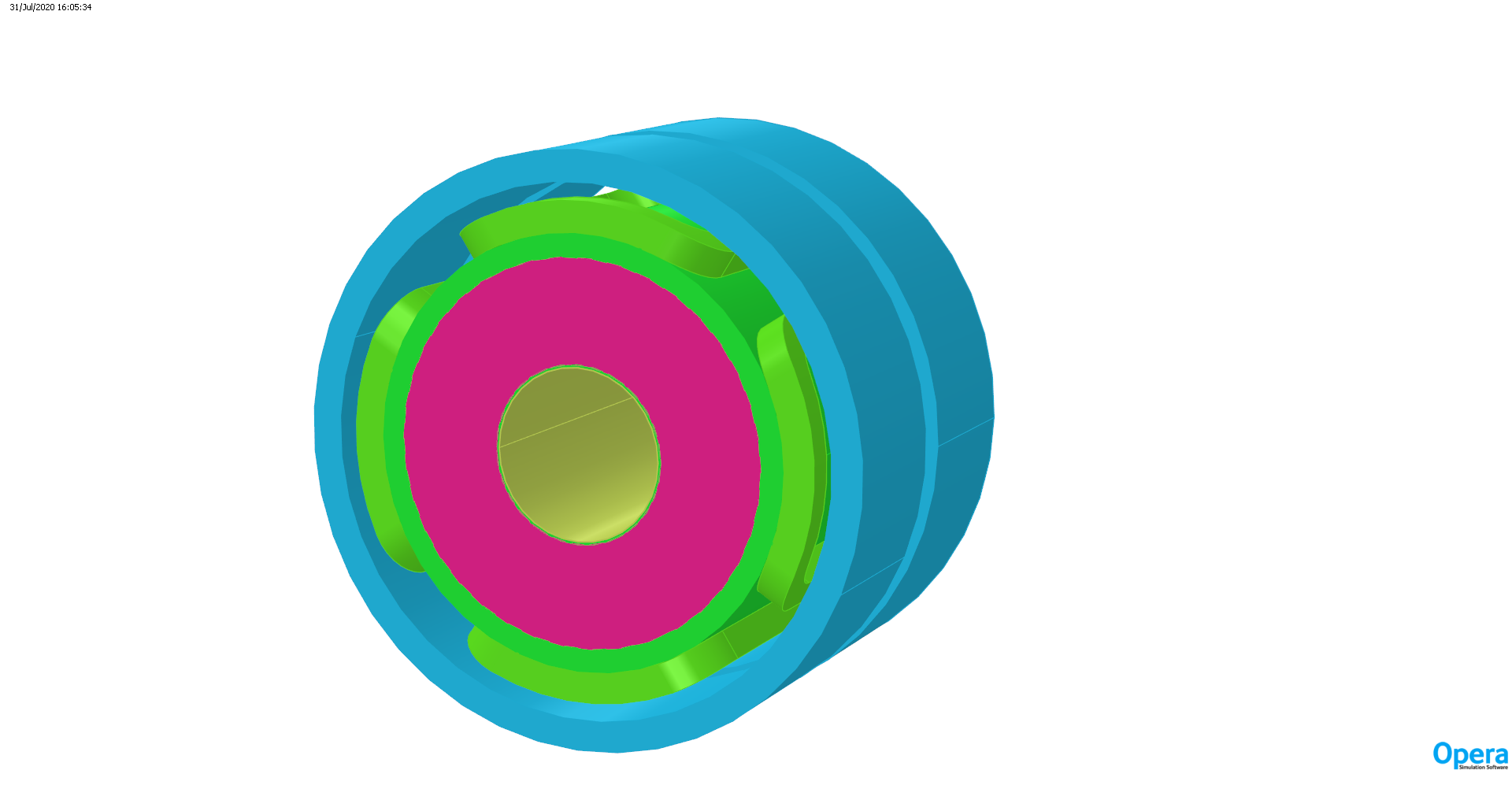 Active shielding coils
Main Coil
Y Corrector Coils
Corrector Coils
X Corrector Coils
1/15/2025
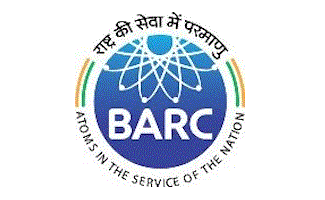 Magnetic Field Due to a Solenoid
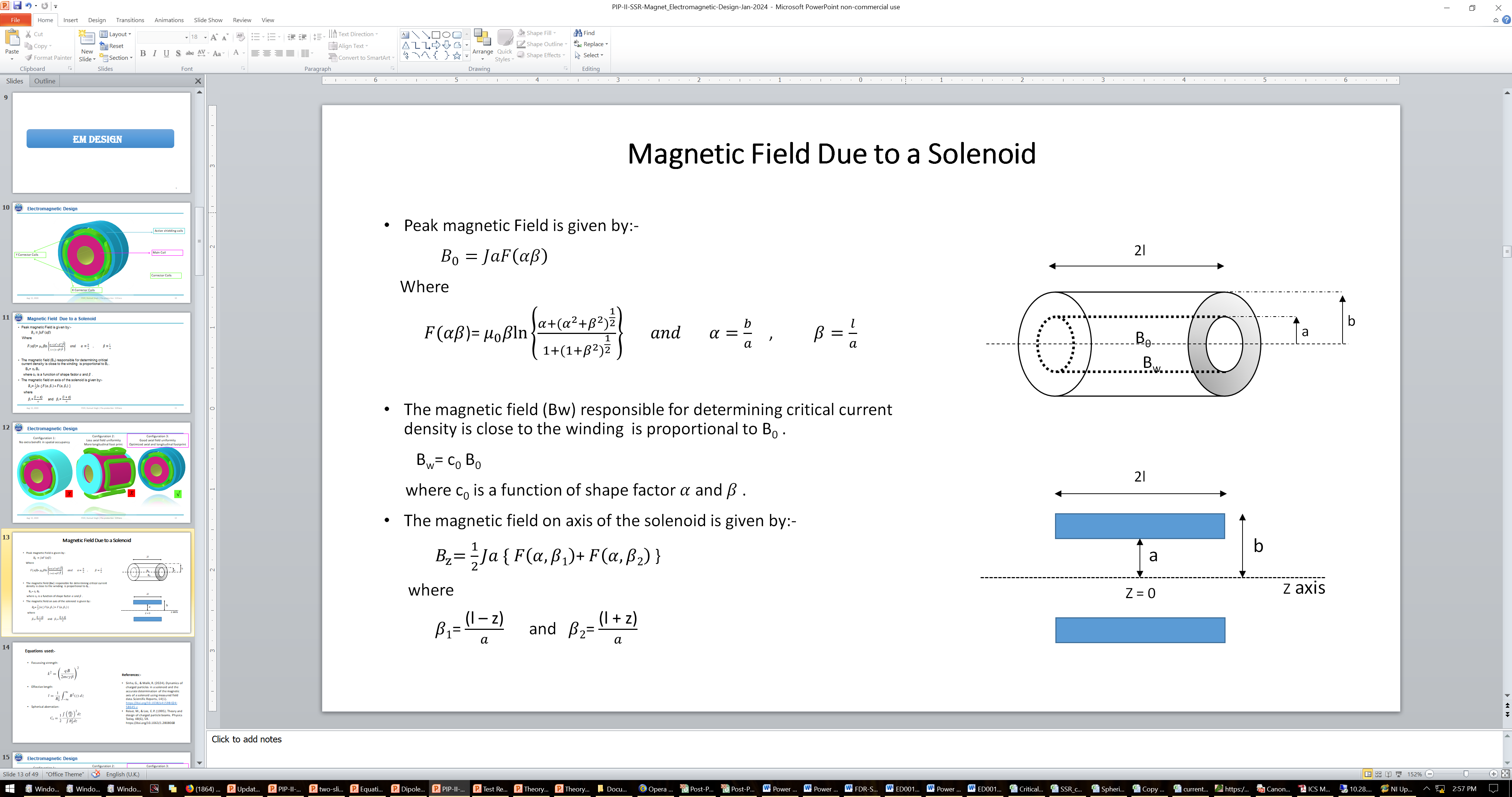 1/15/2025
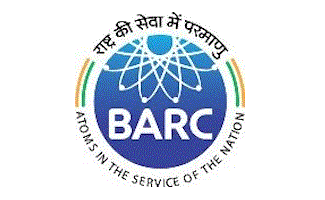 Focussing strength and spherical aberration
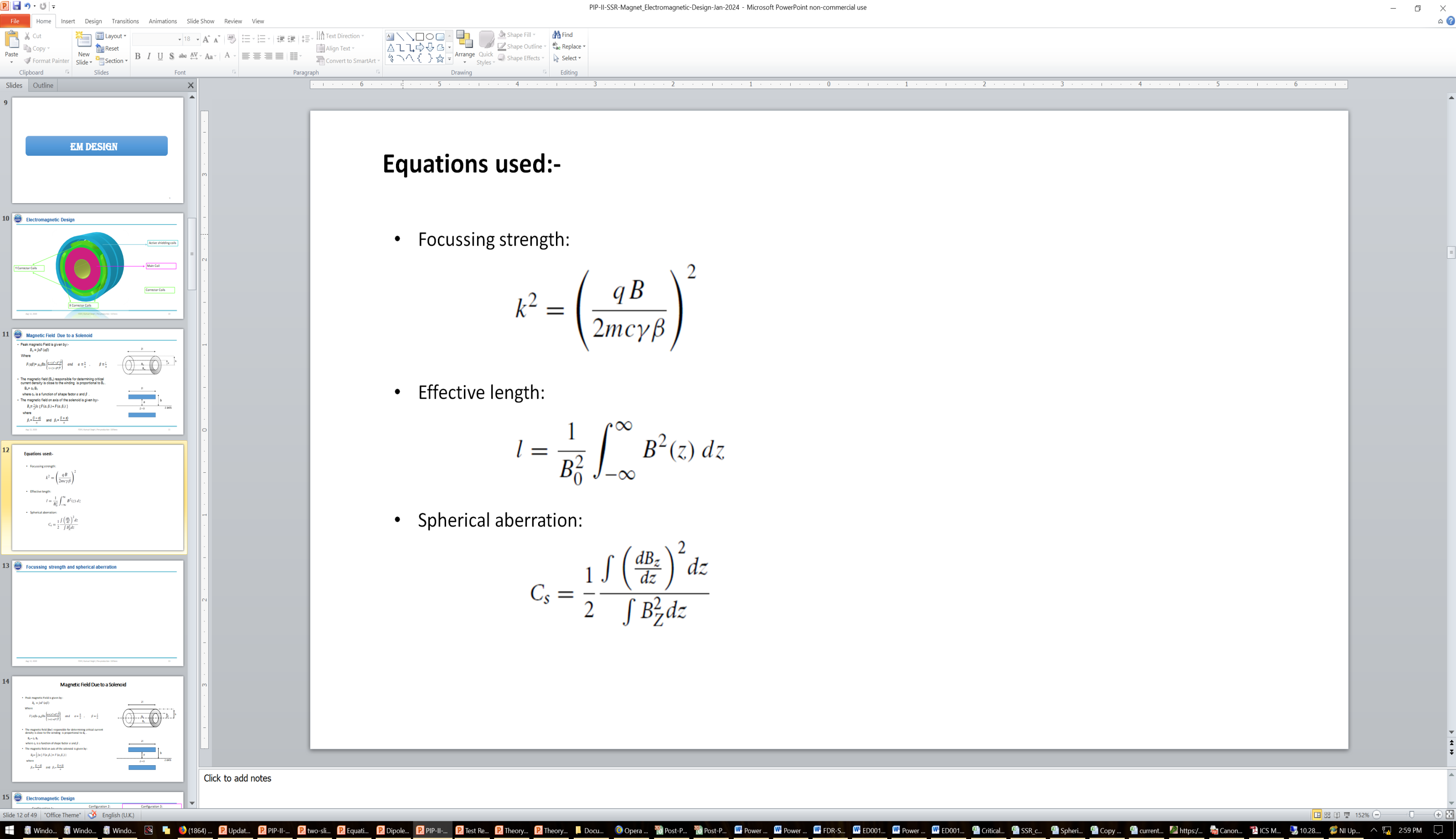 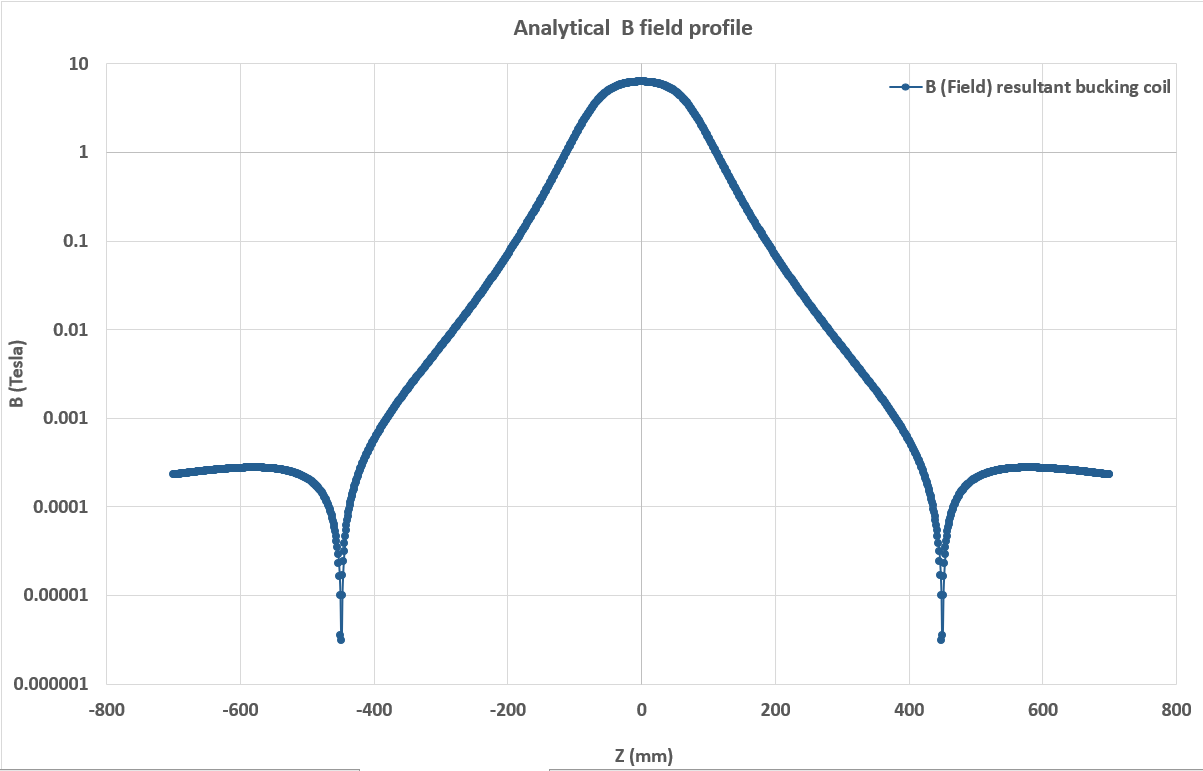 1/15/2025
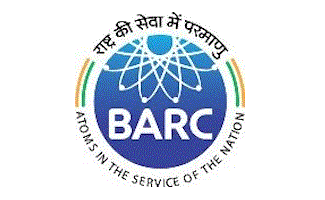 Electromagnetic Design
Configuration 2: 
Less axial field uniformity
More longitudinal foot print
Configuration 3: 
Good axial field uniformity
Optimized axial and longitudinal footprint
Configuration 1: 
No extra benefit in spatial occupancy
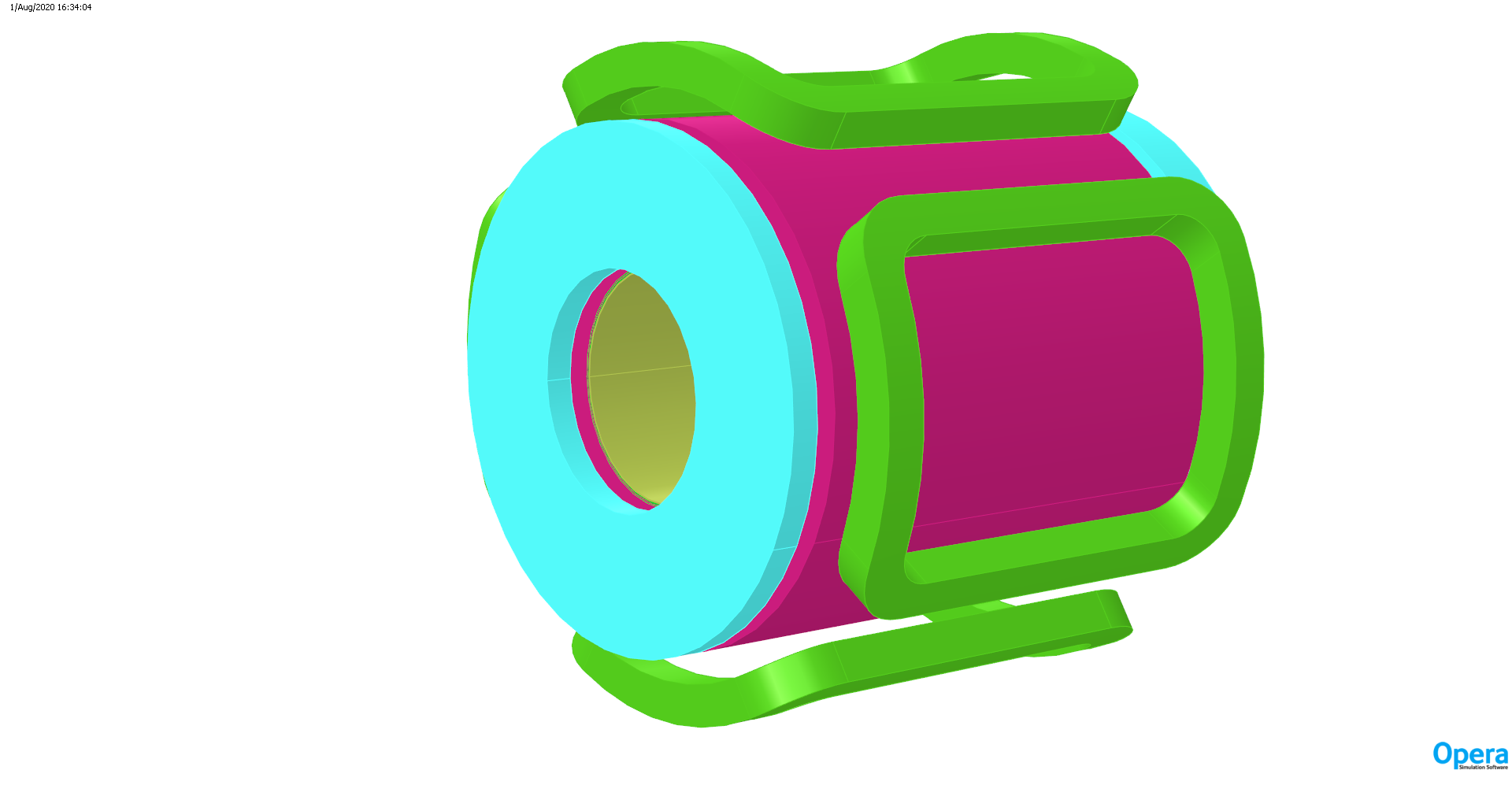 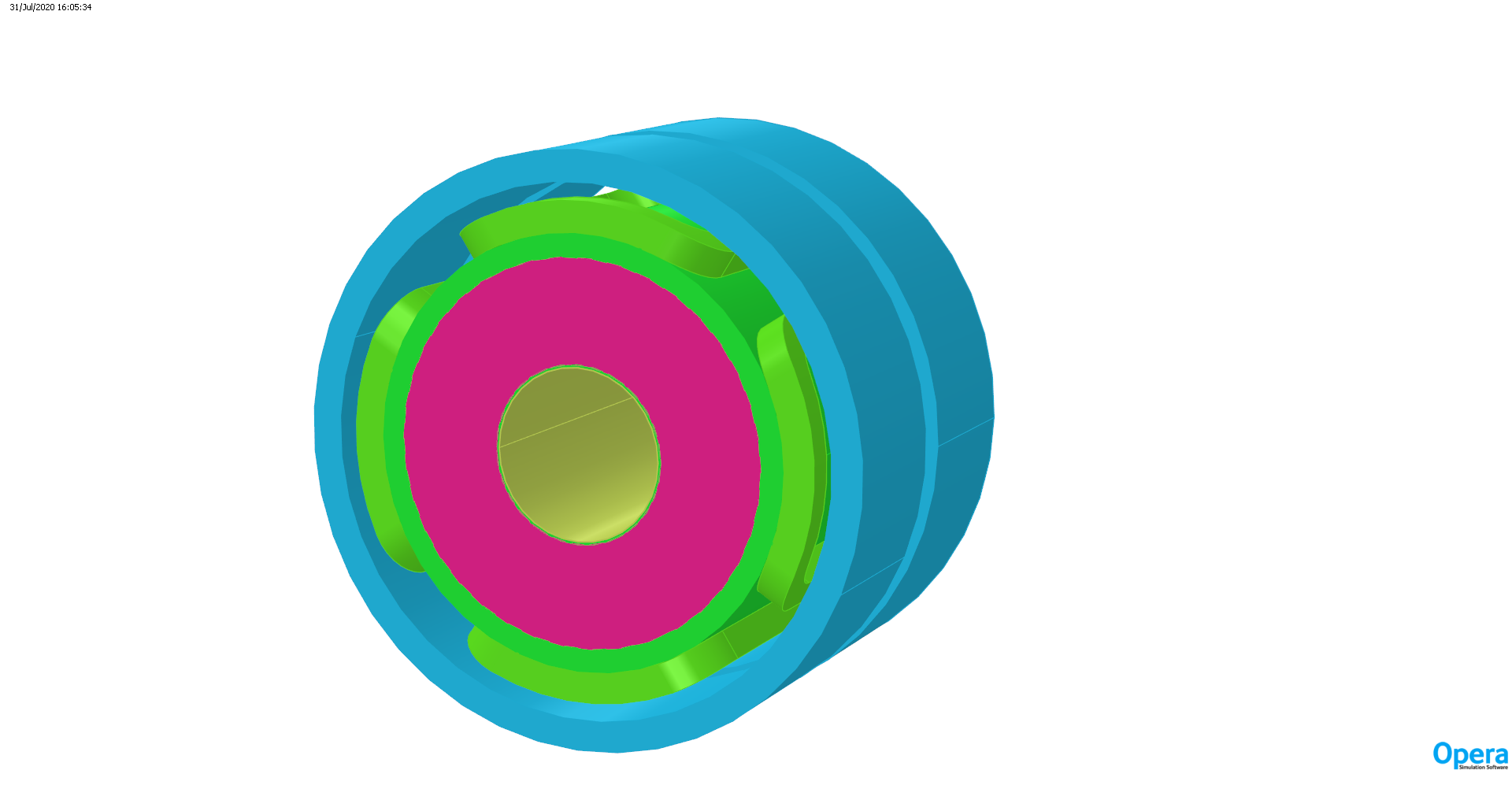 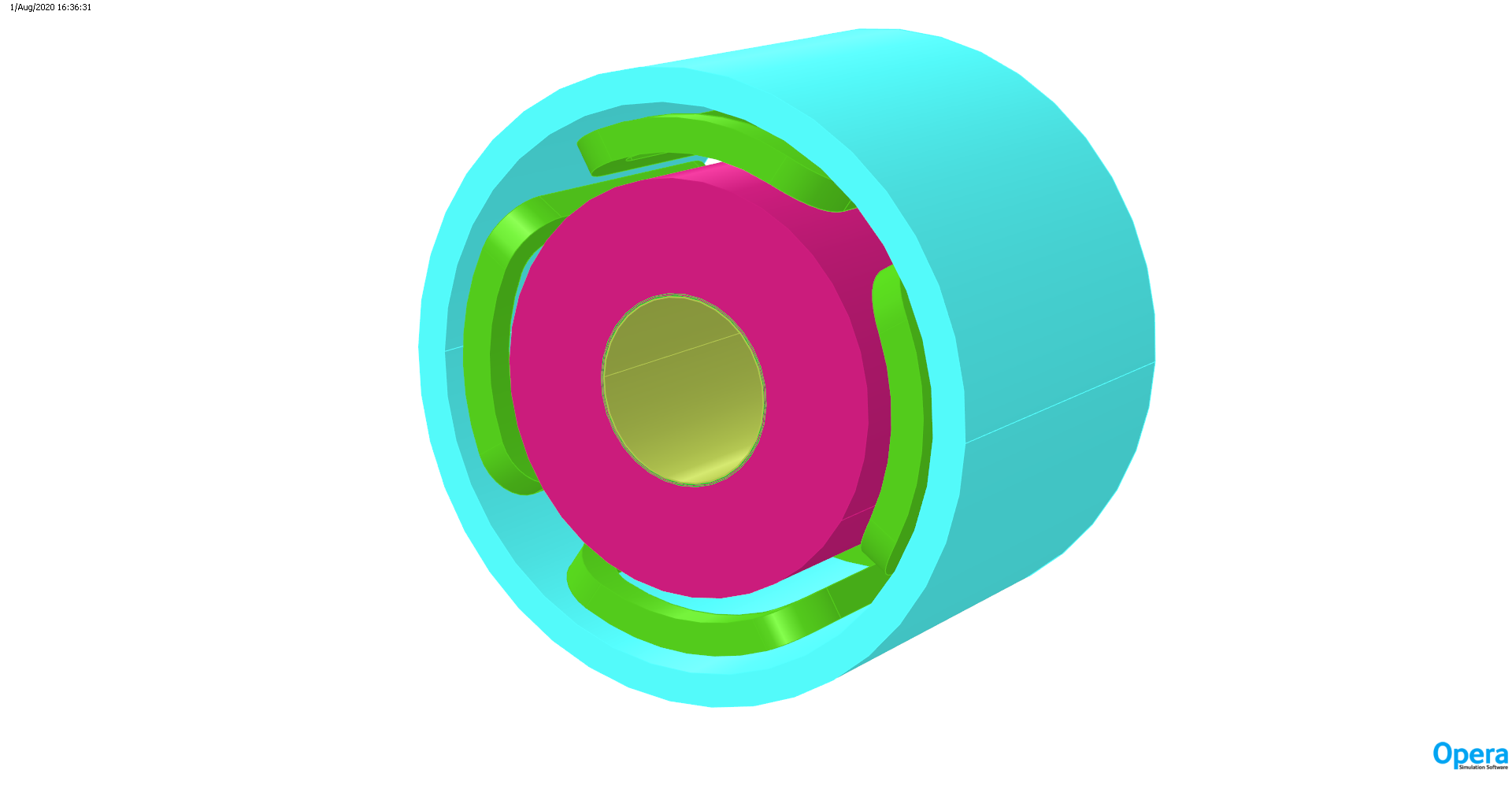 1/15/2025
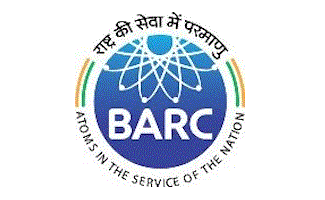 Electromagnetic Design
Operating current 78A
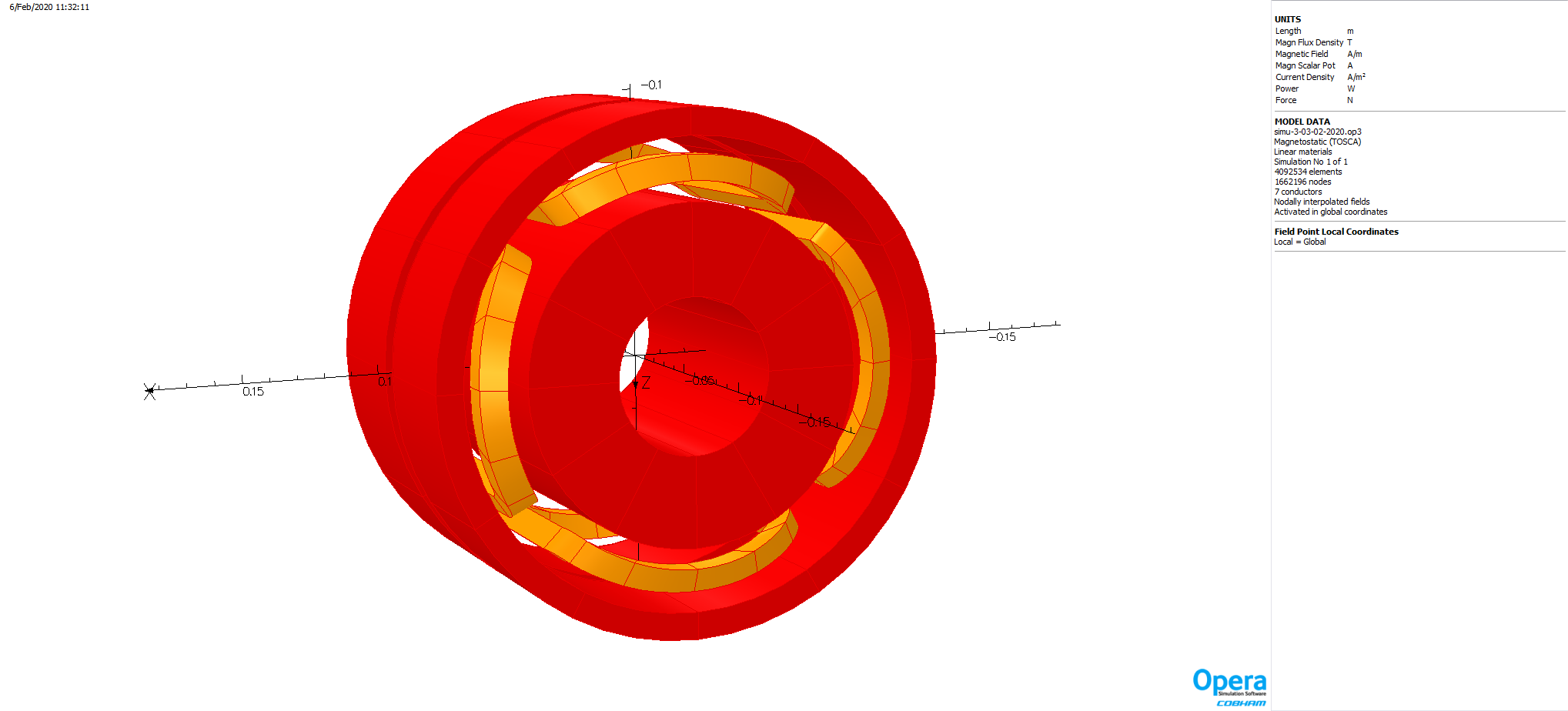 Optimization Parameters:
Nmain, OR main, IR main , IR BC , OR BC L BC  , Z center-BC
1/15/2025
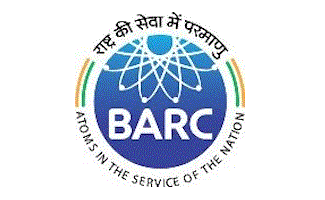 Electromagnetic Design… continued
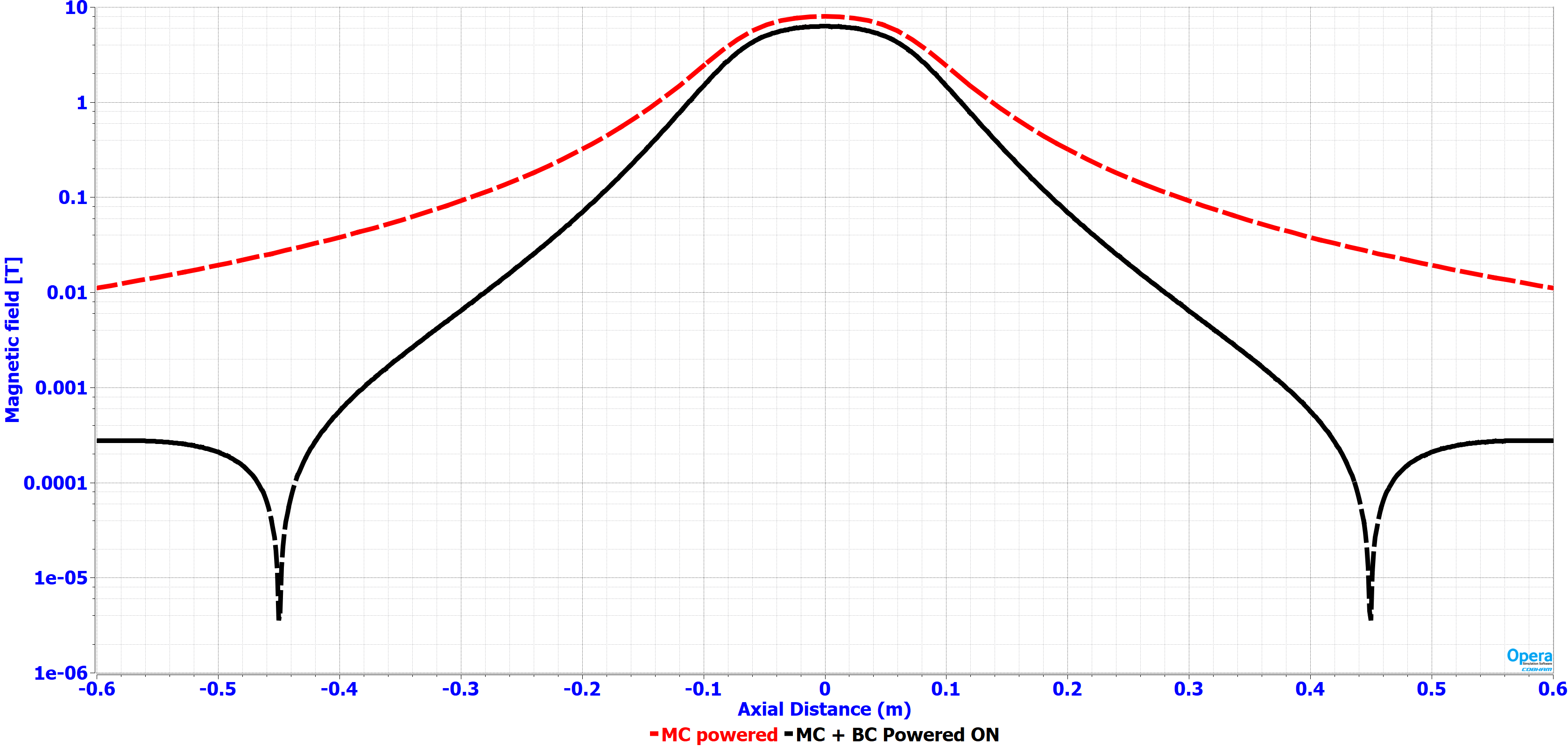 Main Coil Powered on
Main Coil Powered along with active shielding coil
Bmod field vs axial distance plot
1/15/2025
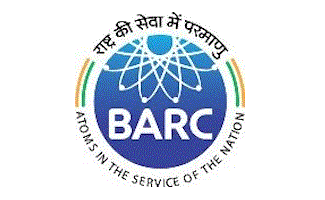 Electromagnetic design … continued
Focusing strength req.          : 4.5  T2m 
Achieved                                 : 4.57T2m
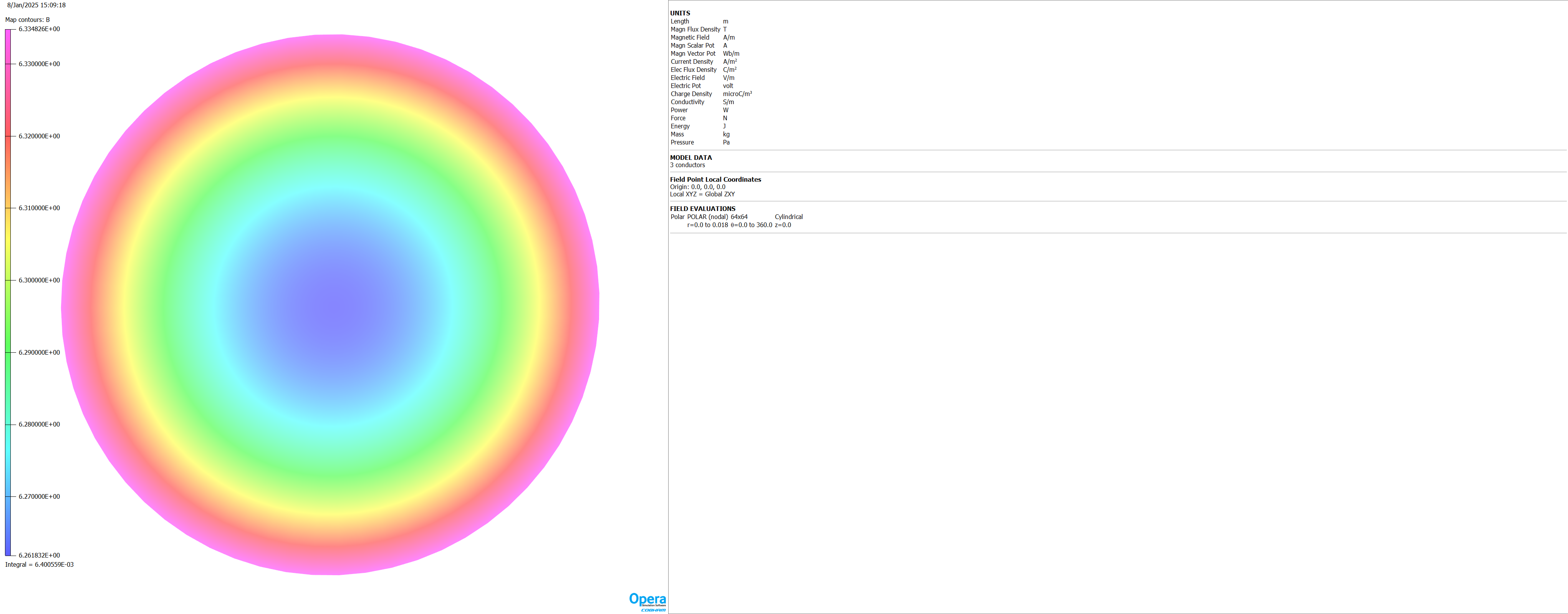 Operating current 78A
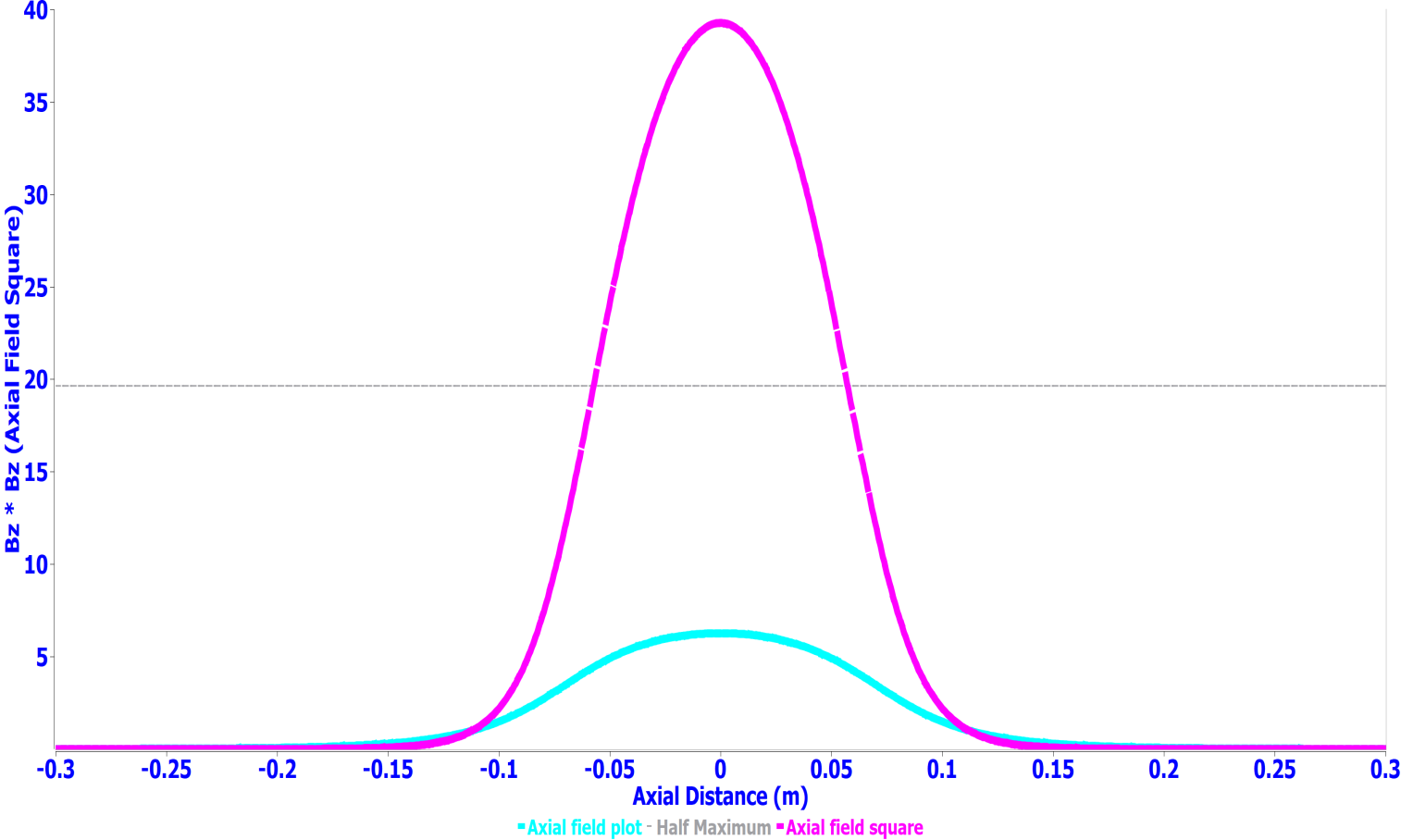 Zonal plot of Magnetic field at the magnet center (field homogeneity 1.1% @ r=18 mm)
B field plot and B2 Plot along the axial length
 (Focusing strength of 4.57 T2m)
1/15/2025
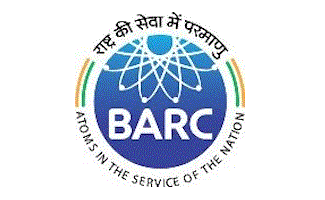 Dipole corrector design
Corrector coils used in space between the main solenoid and active shielding coil to reduce the operating current requirement
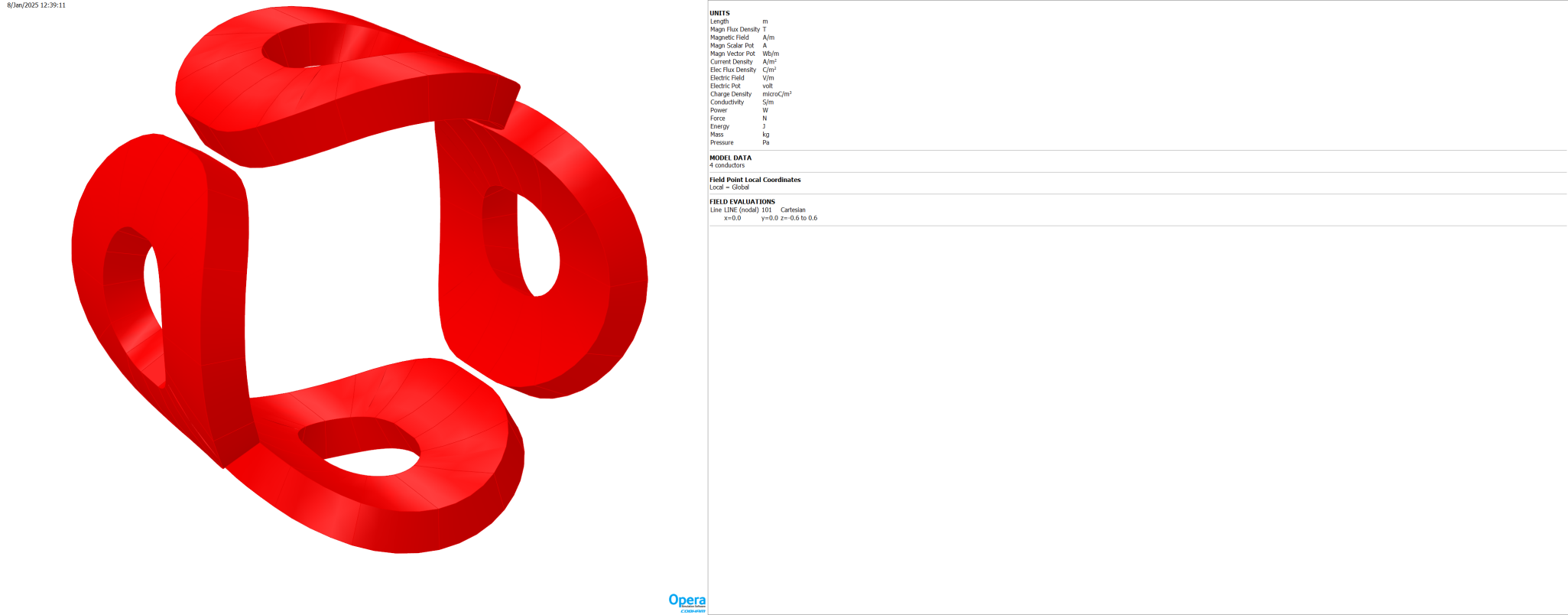 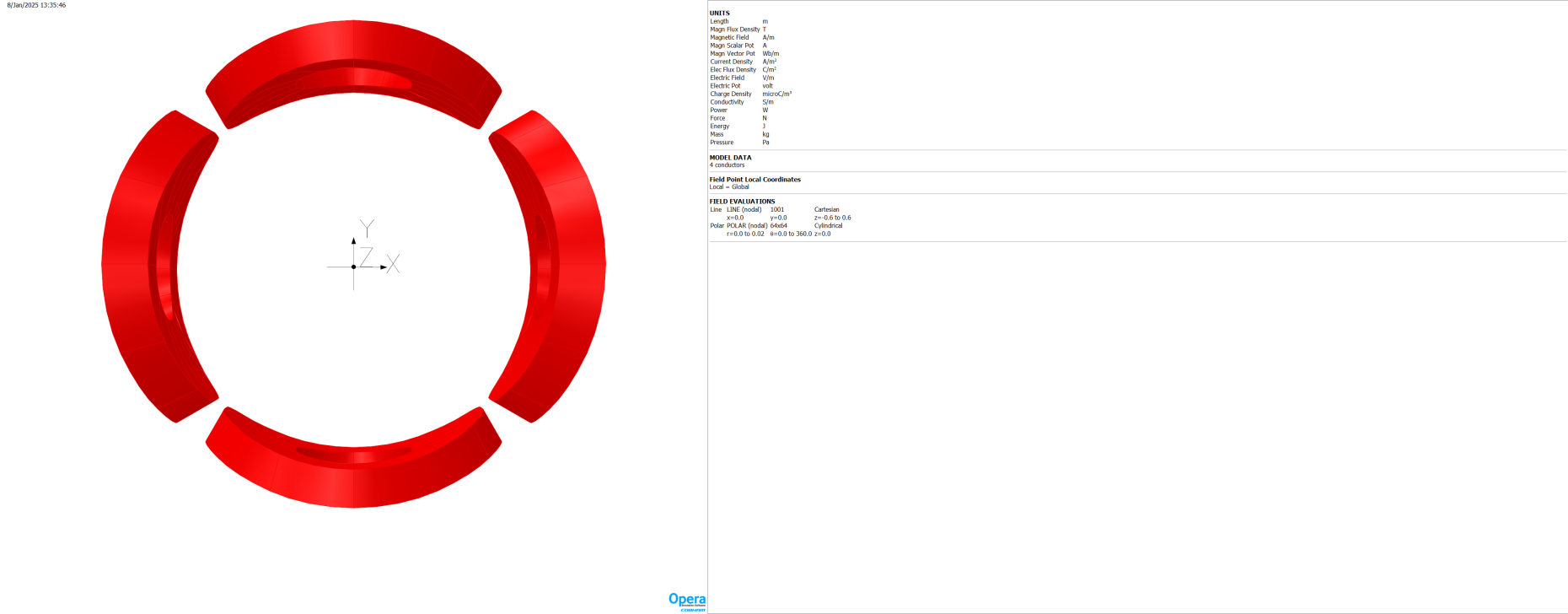 1/15/2025
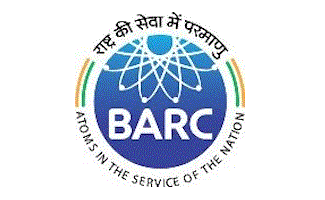 Dipole corrector design … continued
Bending strength req.          : 6    mT-m 
Achieved                               : 6.3 mT-m
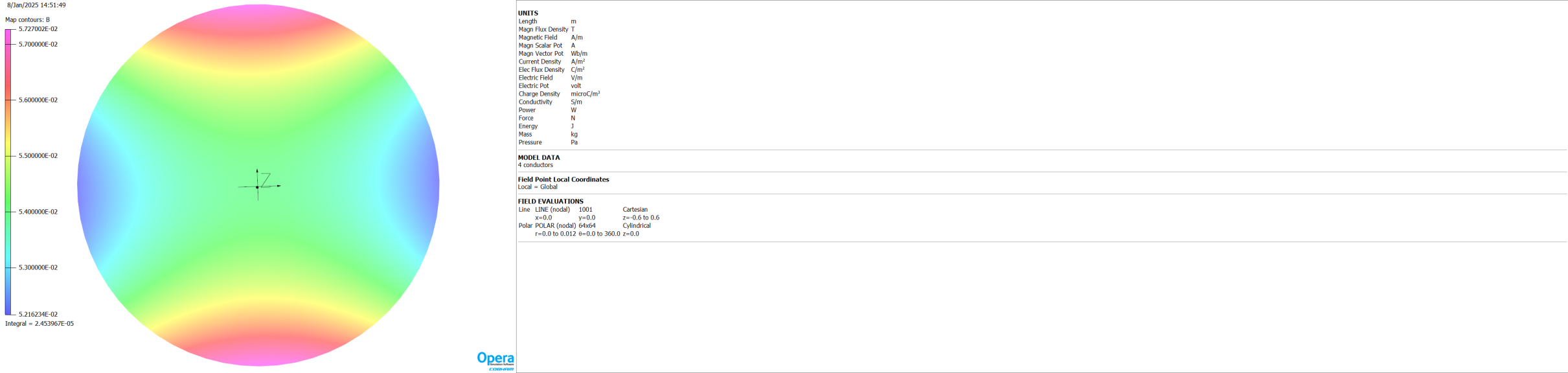 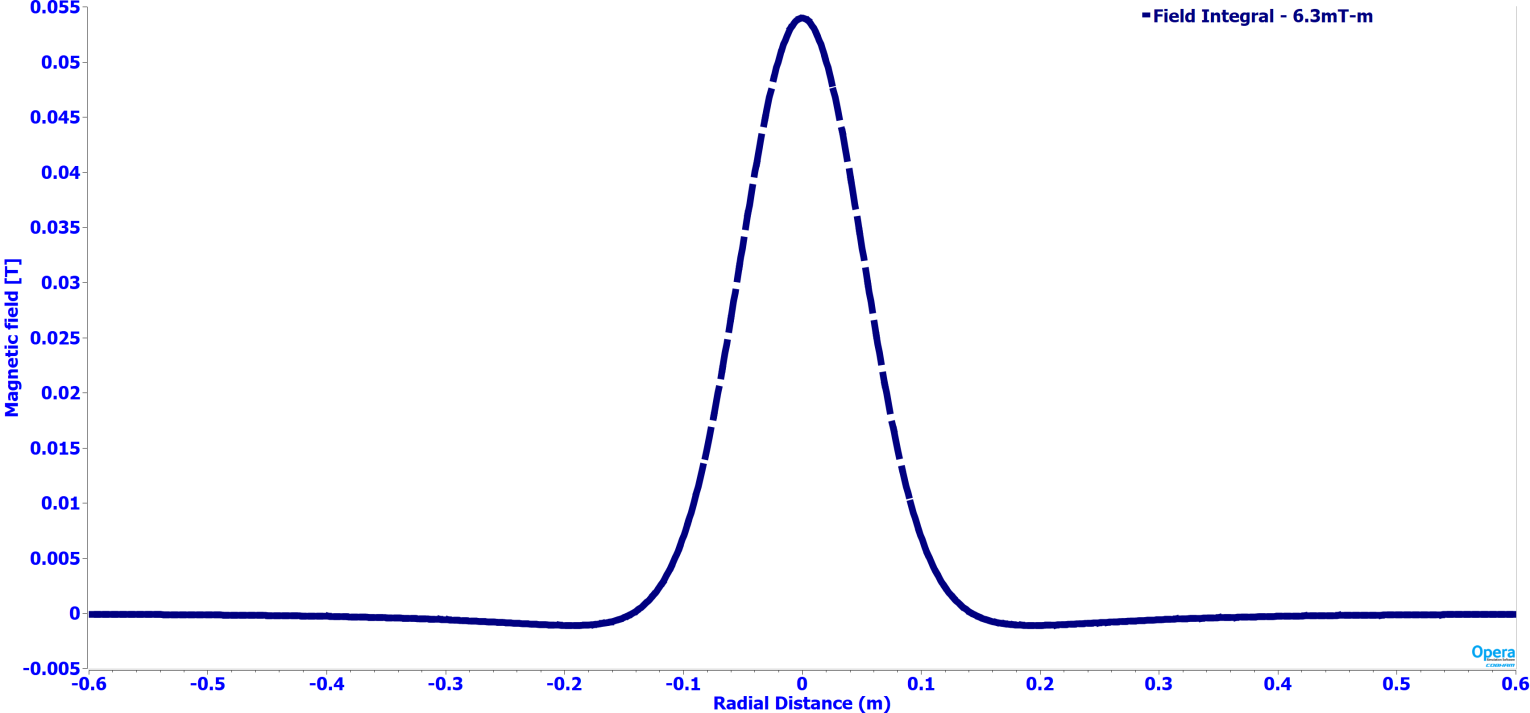 Magnetic Field plot for the dipole field (Dipole field Integral 6.3 mT-m)
Zonal field plot of dipole field at the magnet center
Operating current ~10A
1/15/2025
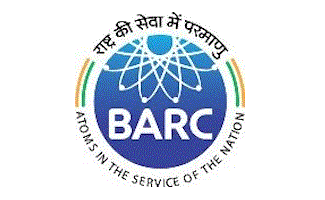 Dipole Corrector design (Quadrupole mode)
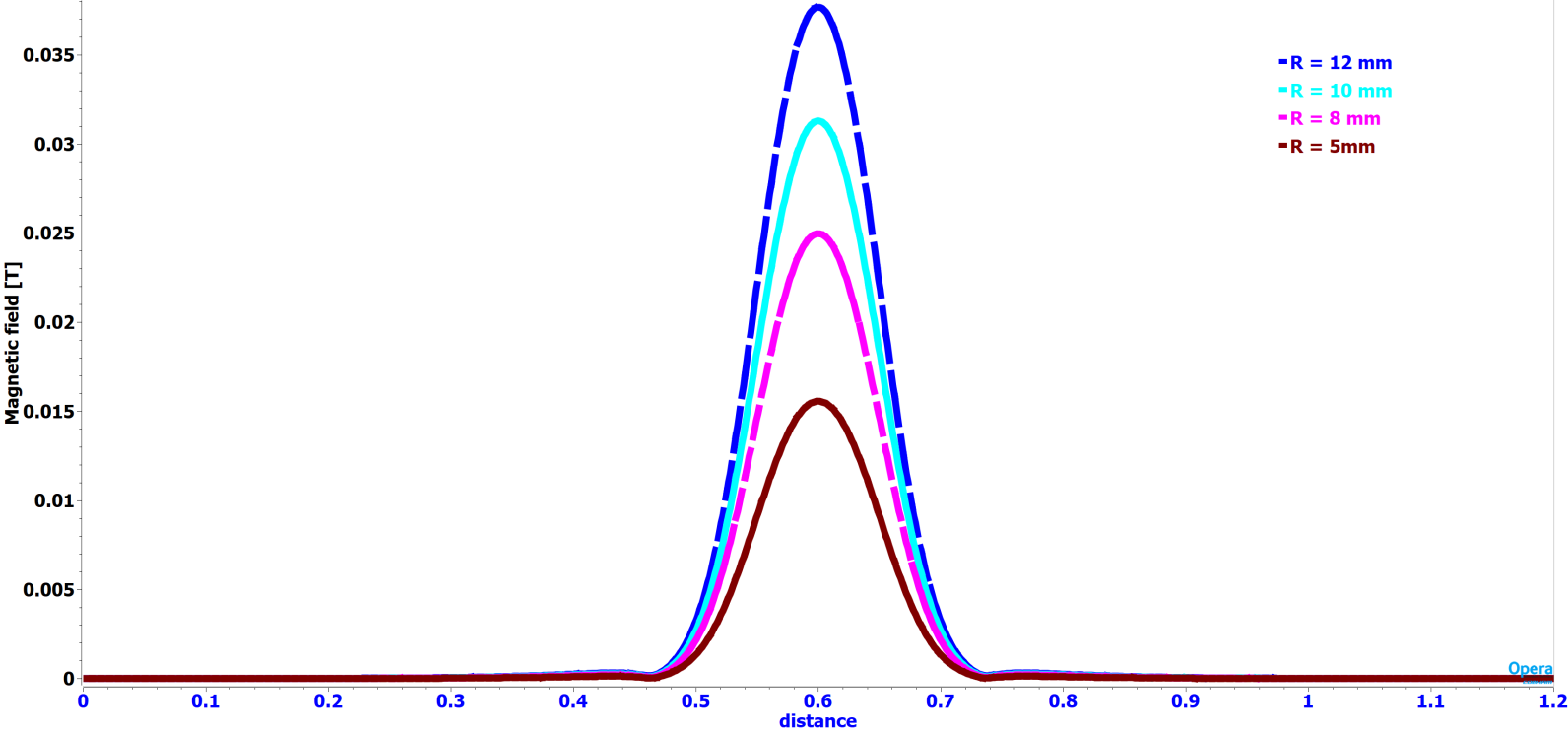 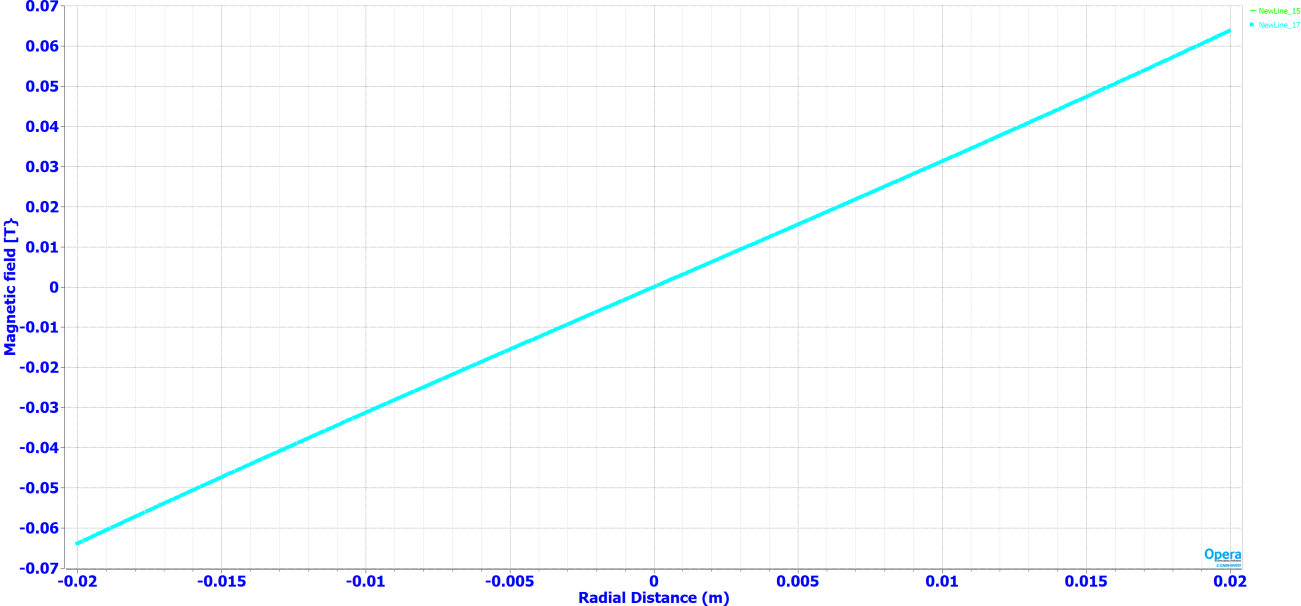 Magnetic Field (Bx or By) plot in the lens aperture at various radial locations when corrector coils are connected as skew quadrupole
Bx field plot vs radial distance in magnet aperture (Gradient = 3.25T/m)
1/15/2025
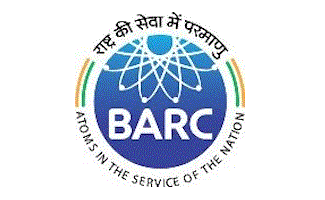 Fringe field on cavity surface
Completely defined by the properties of superconducting material
Cavity Specific
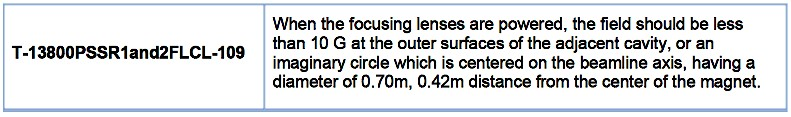 Acceptable degree of degradation η with allowed amount of the trapped flux.
Placement of a focusing lens inside the SSR cryomodule
Surface integral / line integral at the maximum magnetic energy density location needs to be minimized  during the design of bucking coil
1/15/2025
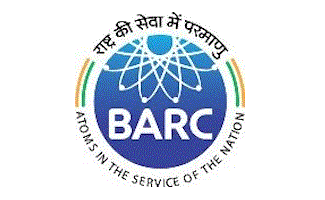 Bucking coil optimization
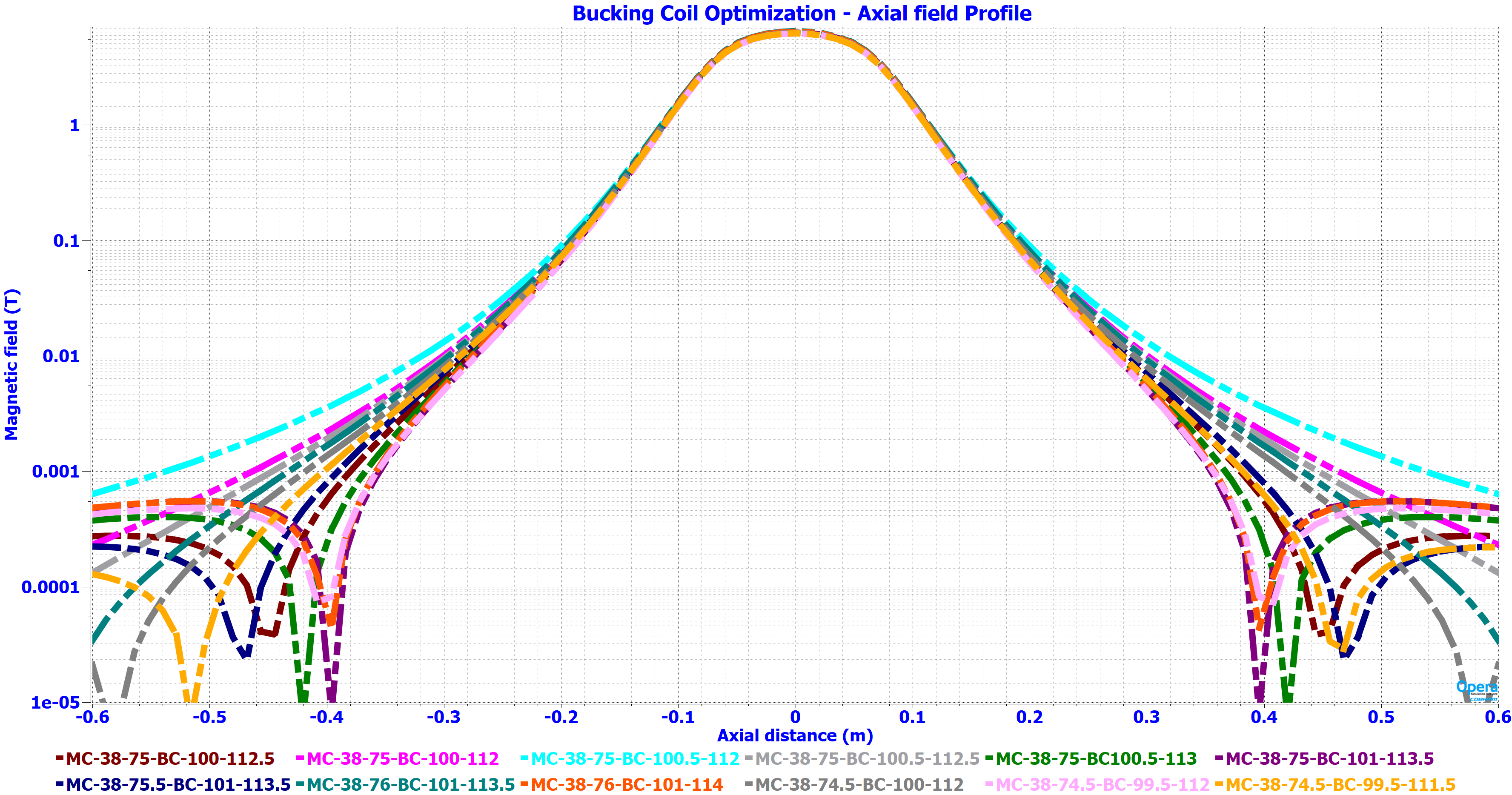 B field vs axial distance plot for different cases of Bucking coil dimensions
1/15/2025
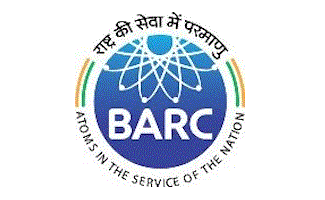 Tolerance studies on bucking coil geometrical parameters
Tight tolerance is required for the bucking coil winding dimensions and its placement w.r.t main coil. 
The positional inaccuracy of the Bucking coil effects the fringe magnetic field on the cavity surface.
Effect on fringe field level at different axial position of the Bucking coil w.r.t Main coil
Two probable cases for detailed analysis
1/15/2025
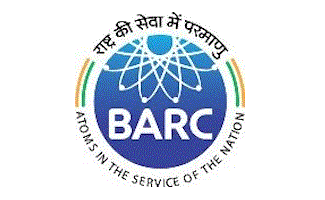 Error Sensitivity studies – Case (a)
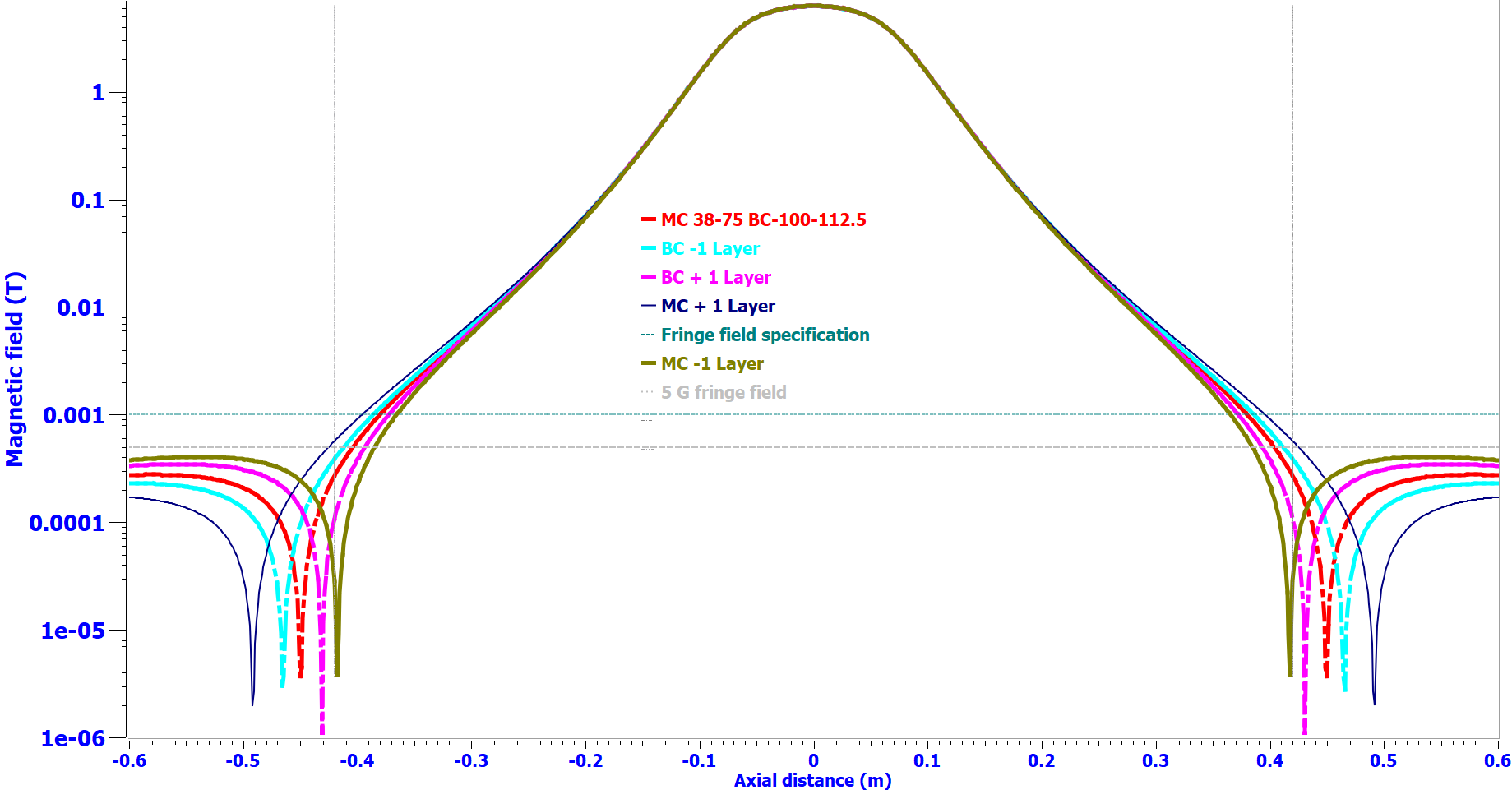 Minimization point
B field vs axial distance plot for +/- one layer of bucking coil
1/15/2025
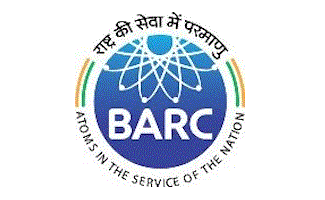 Error Sensitivity studies …continued Case (a)
Fringe field levels are well within the specified limits with manufacturing tolerances
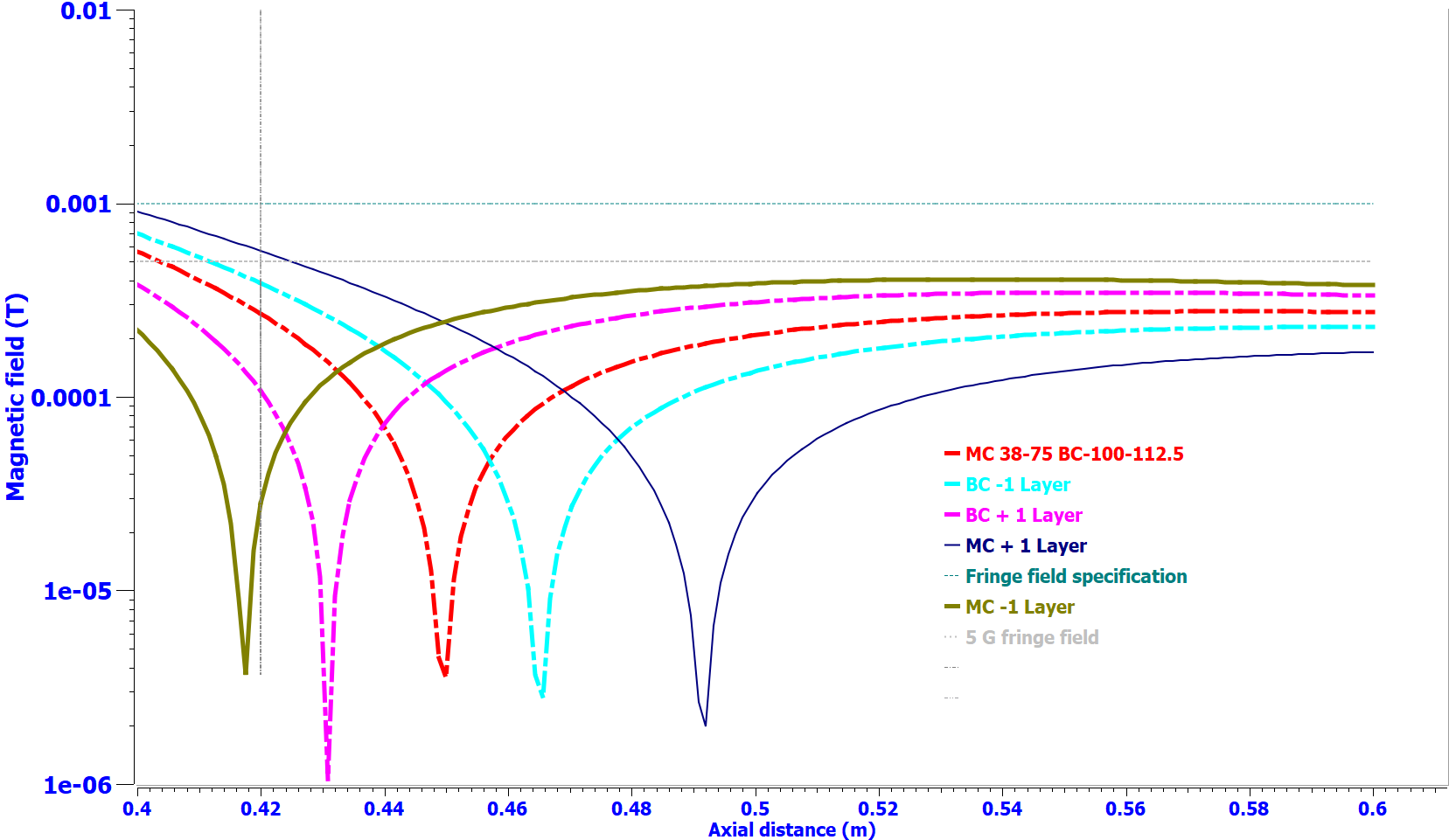 B field vs axial distance plot for +/- one layer of bucking coil
1/15/2025
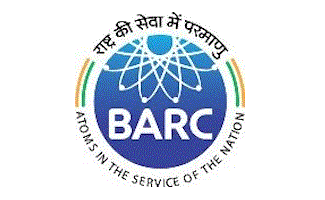 Error Sensitivity studies – Case (b)
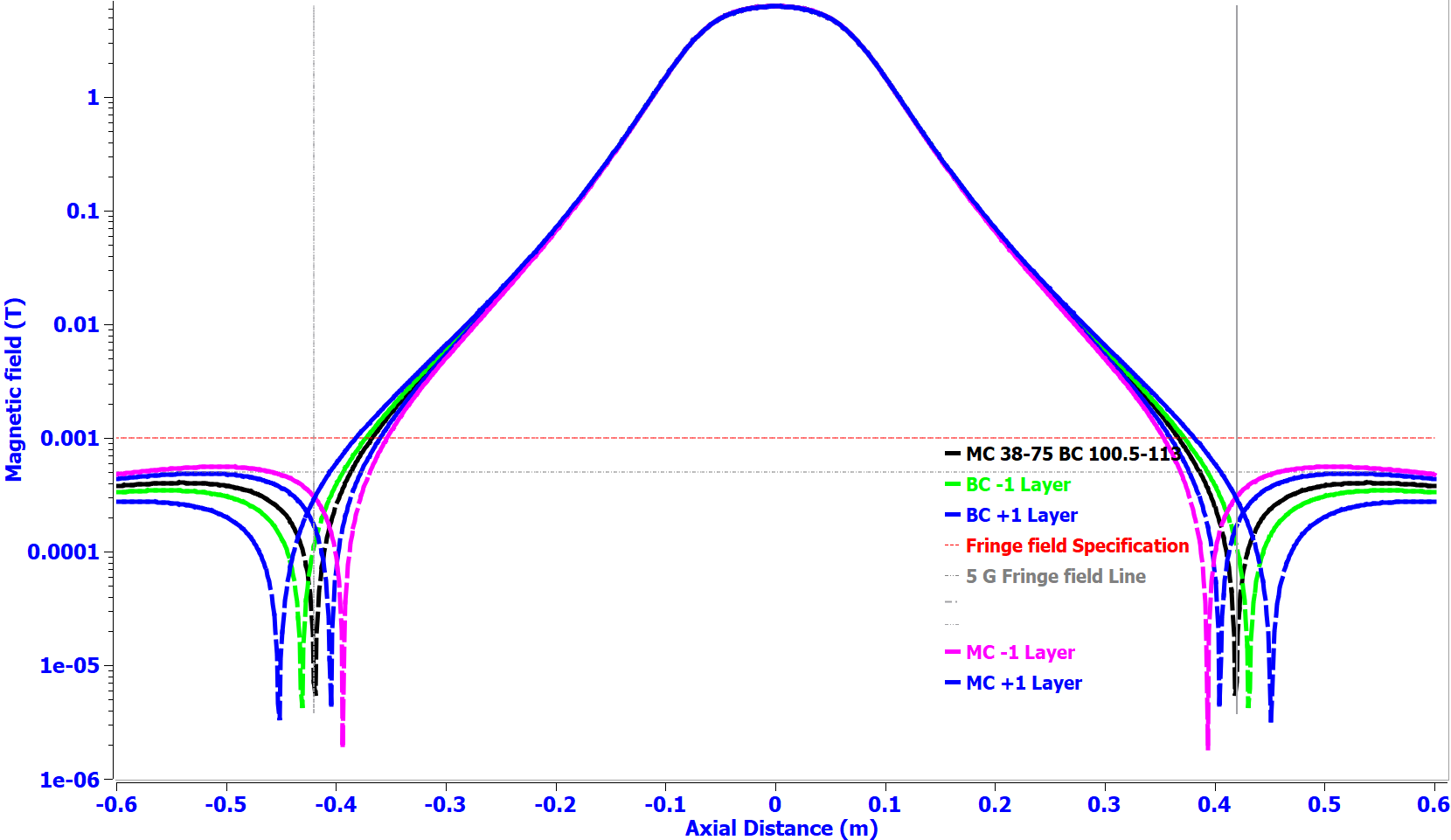 B field vs axial distance plot for +/- one layer of bucking coil
1/15/2025
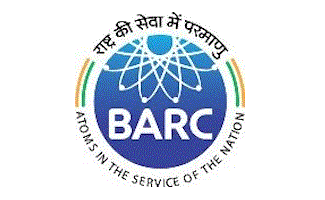 Error Sensitivity studies … continued – Case (b)
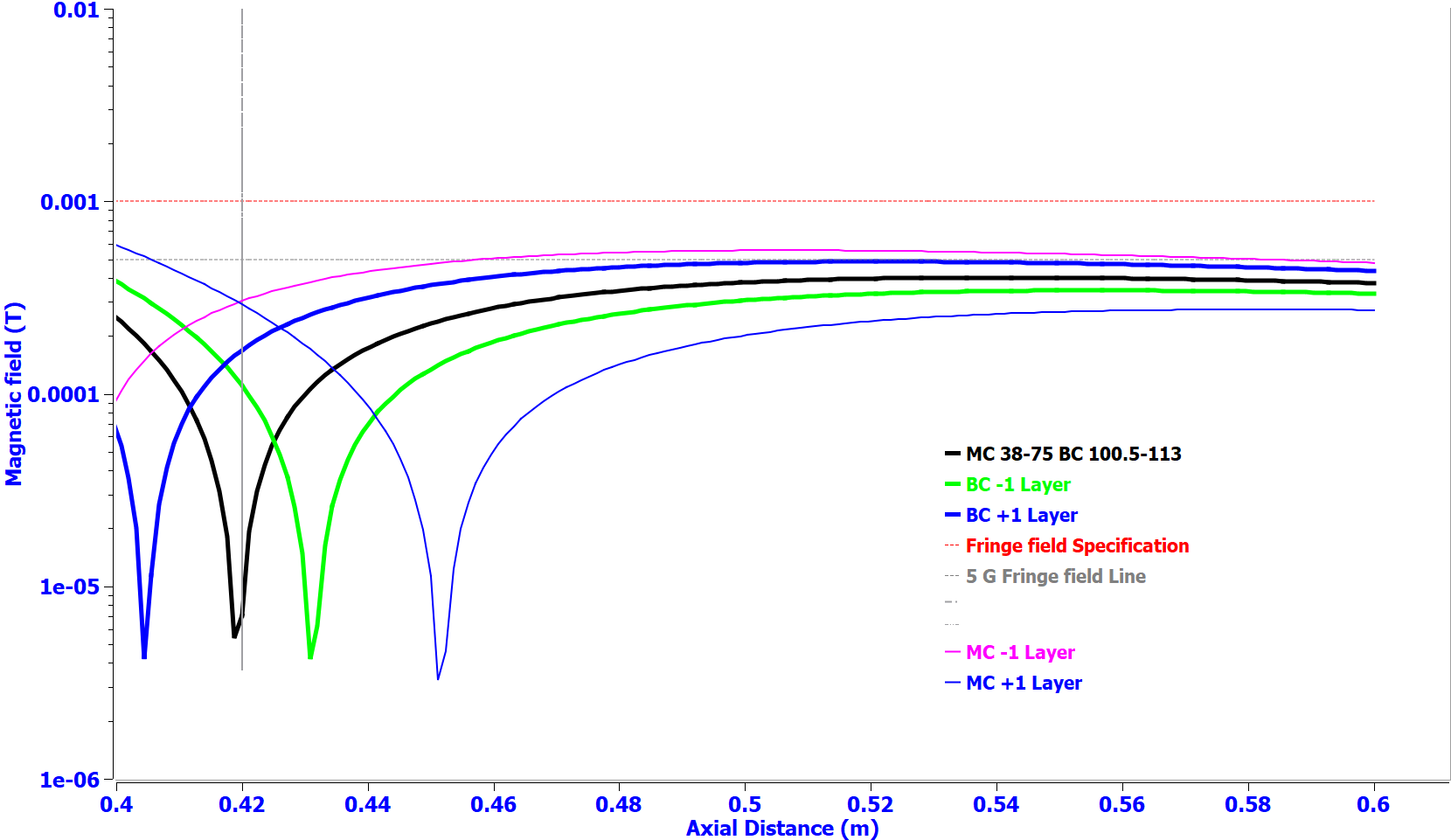 Fringe field levels are well within the specified limits with manufacturing tolerances
Case b fringe field levels < Case a fringe field levels
B field vs axial distance plot for +/- one layer of bucking coil
1/15/2025
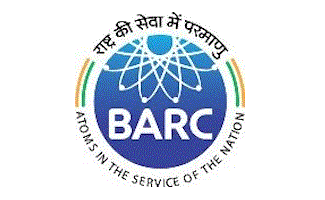 Validation with alternate solvers
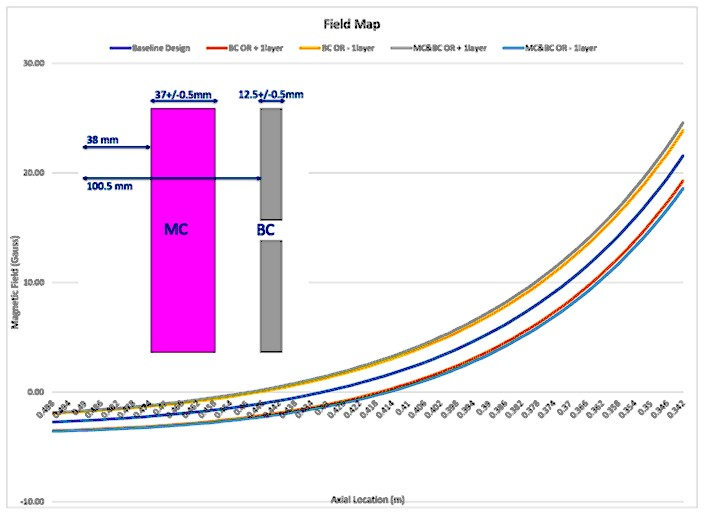 Courtesy : Martin M Miao, FNAL
B field vs axial distance plot for +/- one layer of bucking coil
1/15/2025
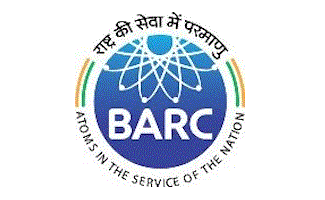 Validation with alternate solvers
CST Low frequency Magnetostatic Solver
1/15/2025
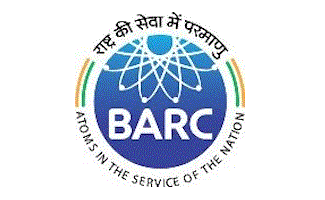 Radial field plot at cavity location for case (a)
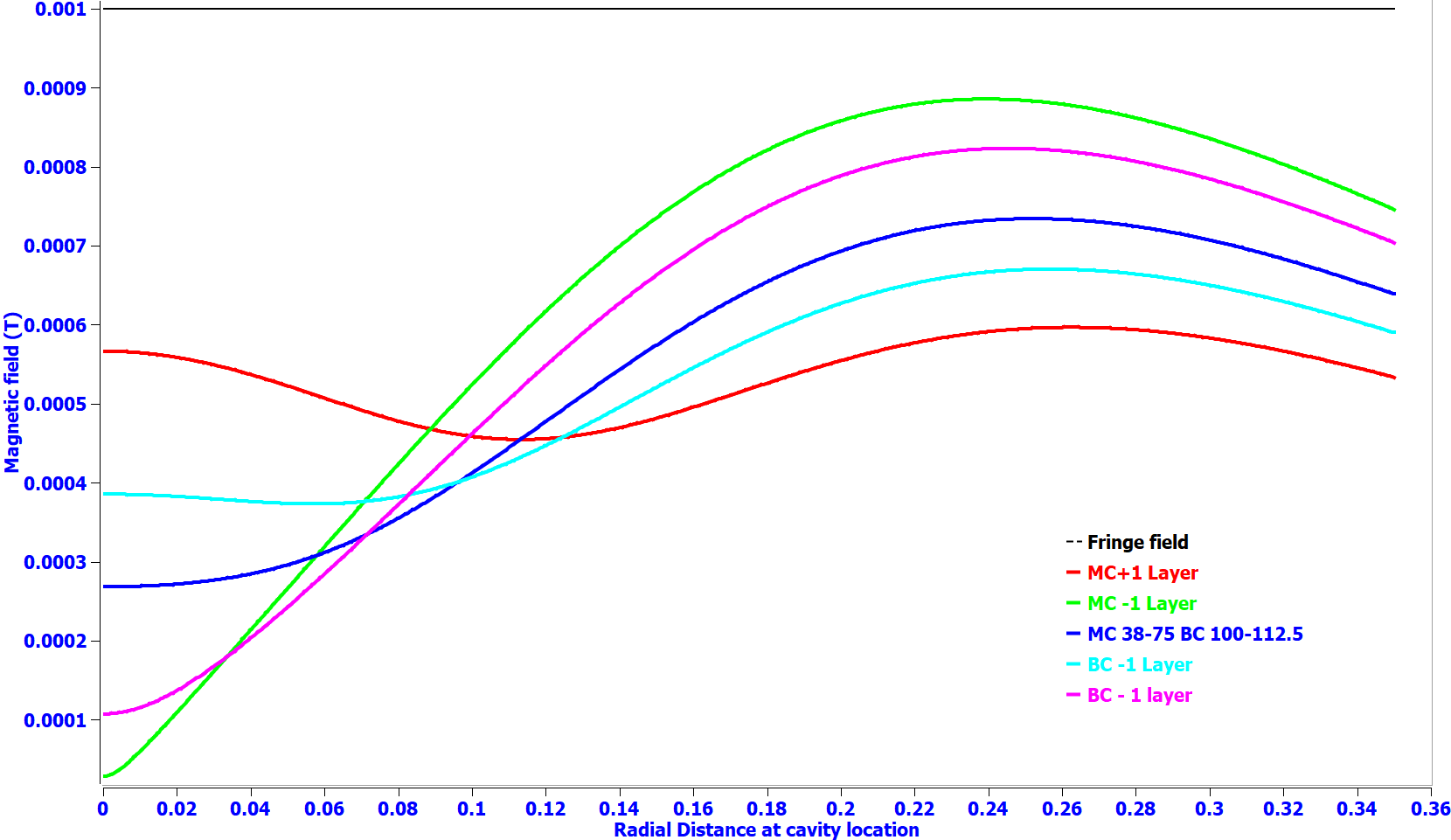 B field vs axial distance plot for +/- one layer of bucking coil
1/15/2025
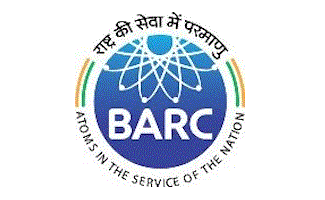 Radial field plot at cavity location for case (b)
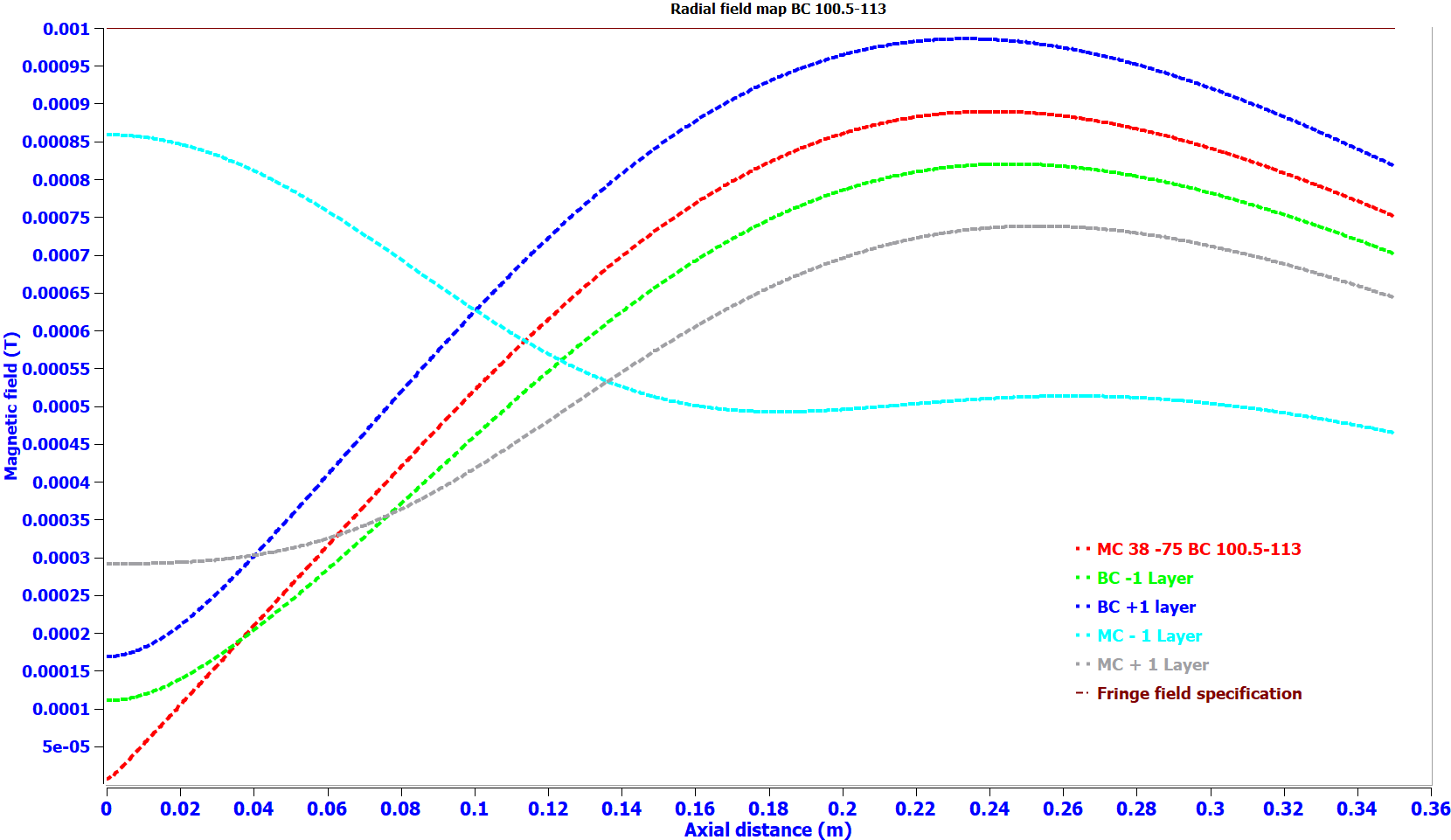 Case (a) selected for optimized design
B field vs axial distance plot for +/- one layer of bucking coil
1/15/2025
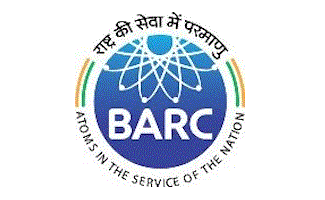 Surface plot at Cavity location
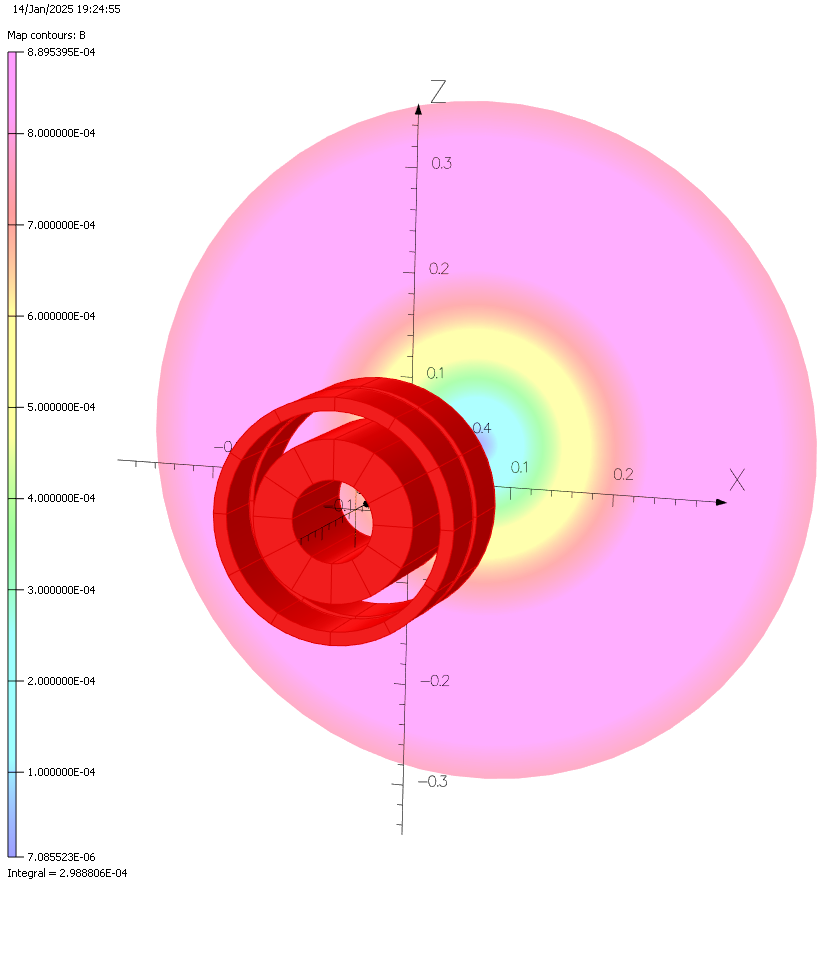 Case (a) : BC Baseline 100-112.5
Case (b) : BC Baseline 100.5-113
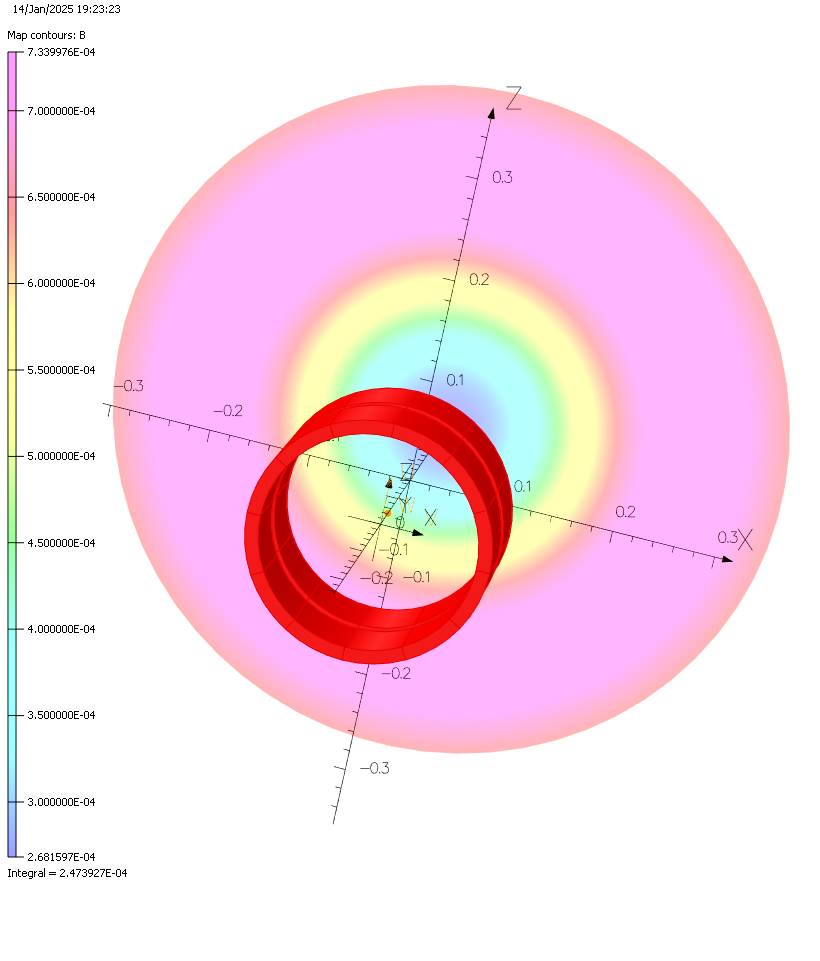 Case (a) selected for optimized design
1/15/2025
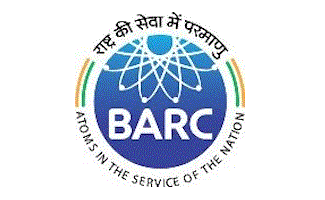 Combined-field-All coils-powered-on
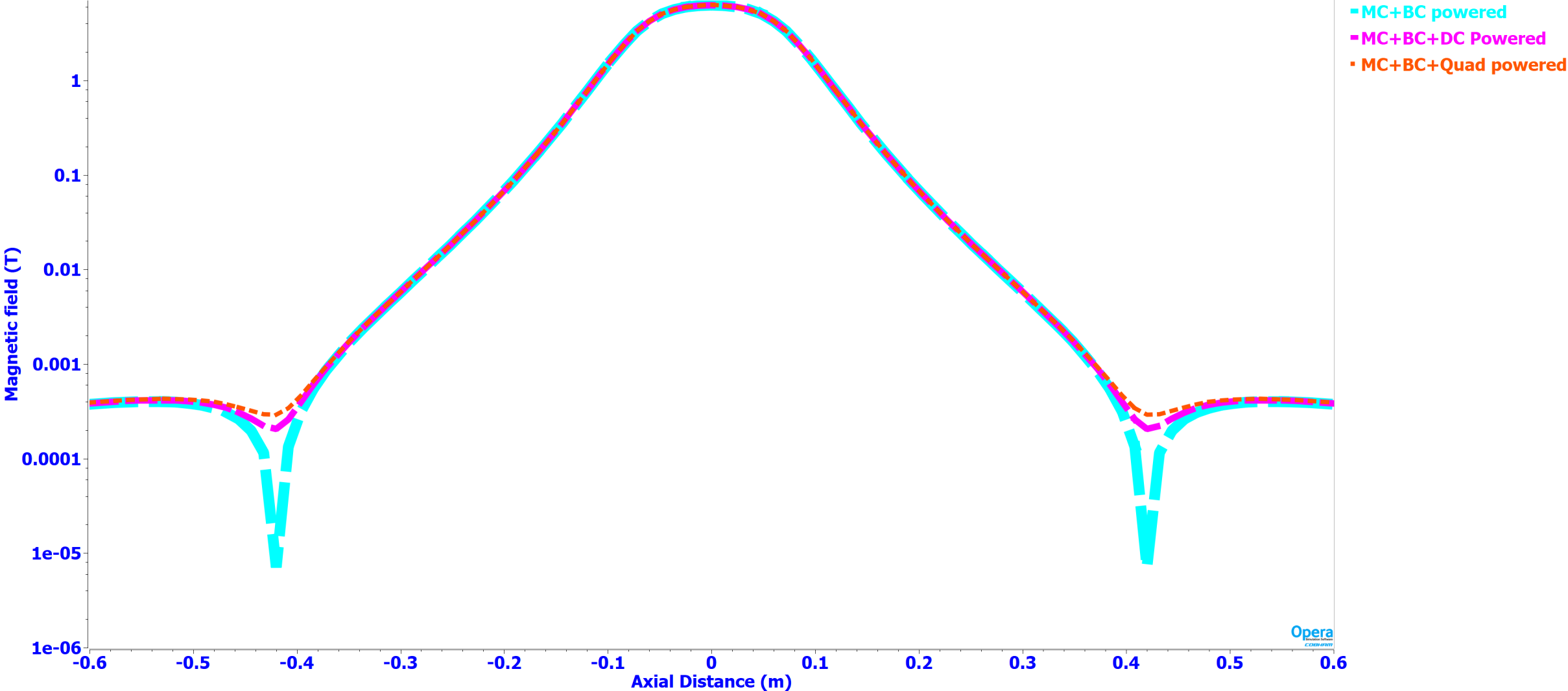 1/15/2025
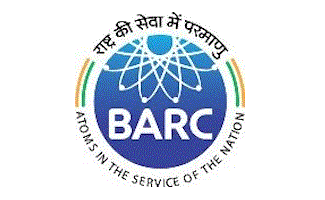 Superconducting Wire strand material properties
Power diode connected in shunt with magnet
Electronics rack
Vacuum pumps
1/15/2025
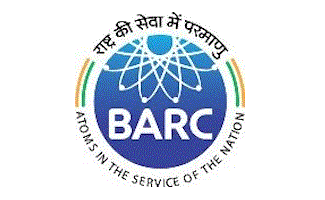 Superconducting Wire strand material properties
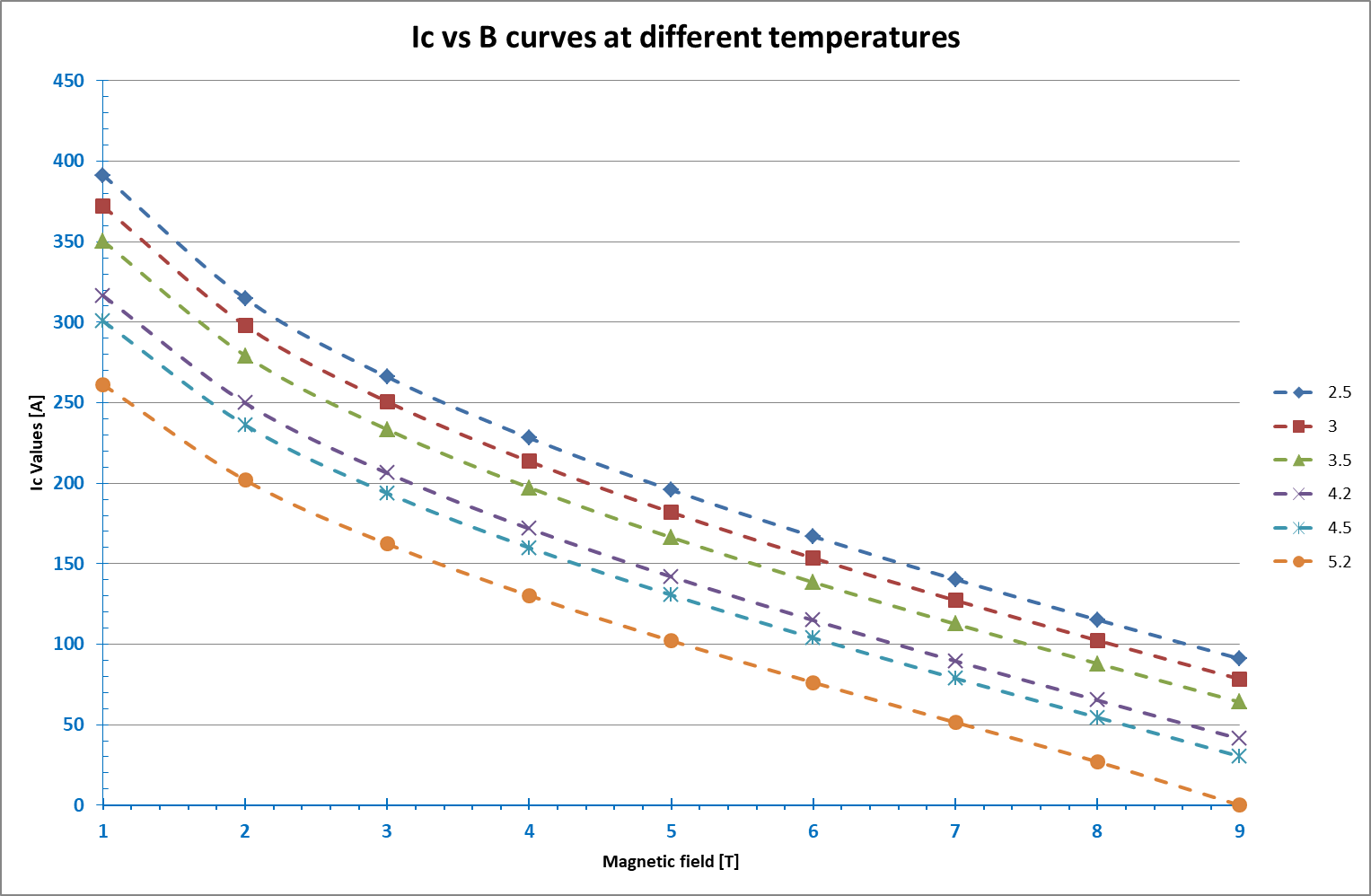 Power diode connected in shunt with magnet
Electronics rack
Vacuum pumps
1/15/2025
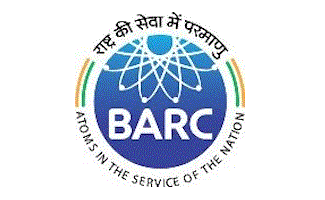 Magnet load line – New design
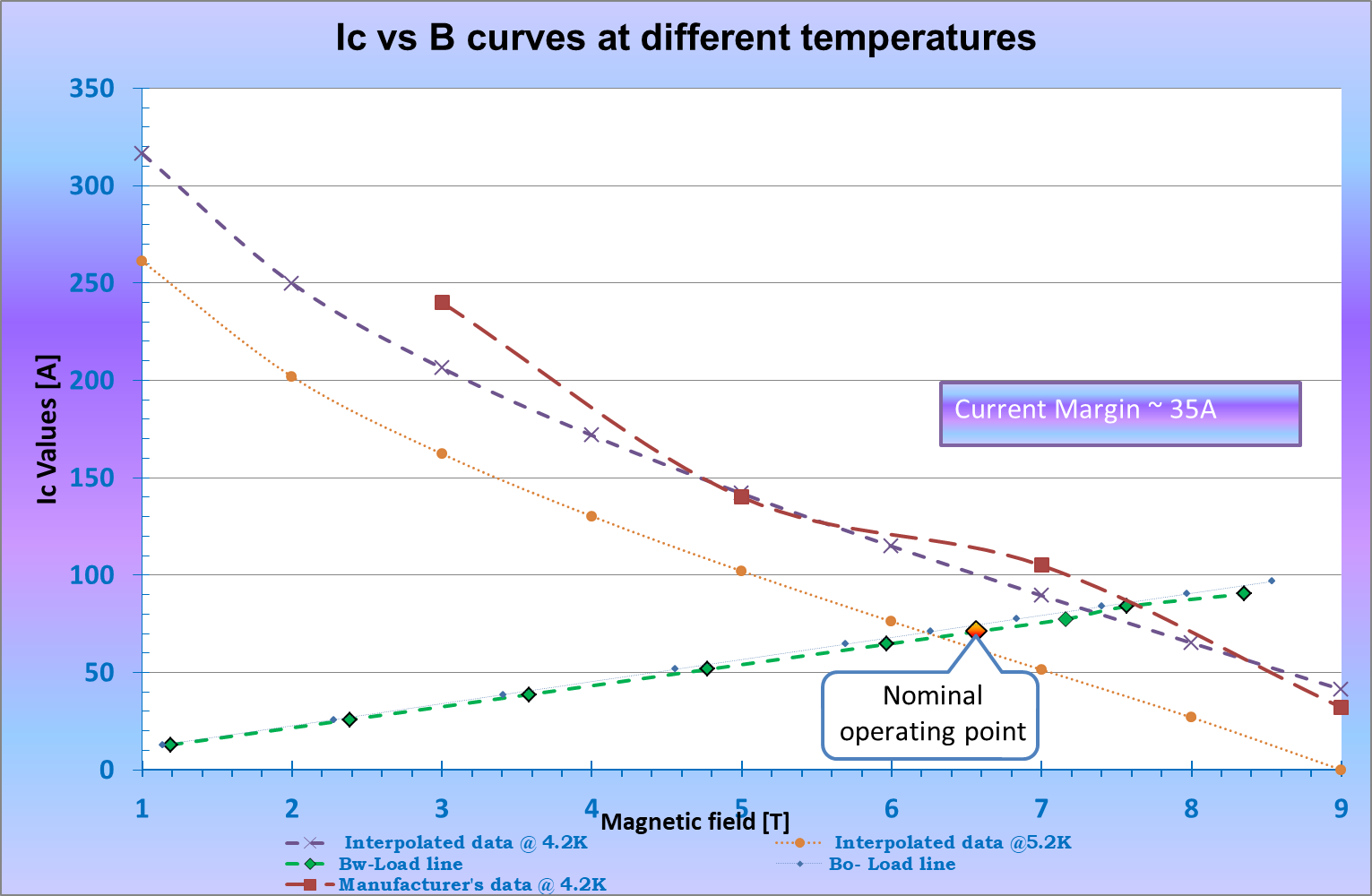 Power diode connected in shunt with magnet
Comparing the manufacturer’s data it is clear that practically there is a margin of ~ 35A @ 4.2K
Electronics rack
Vacuum pumps
1/15/2025
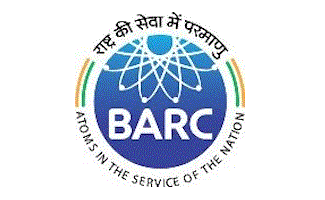 Magnet load line – Pre-series Magnet design (0.4mm bare dia wire)
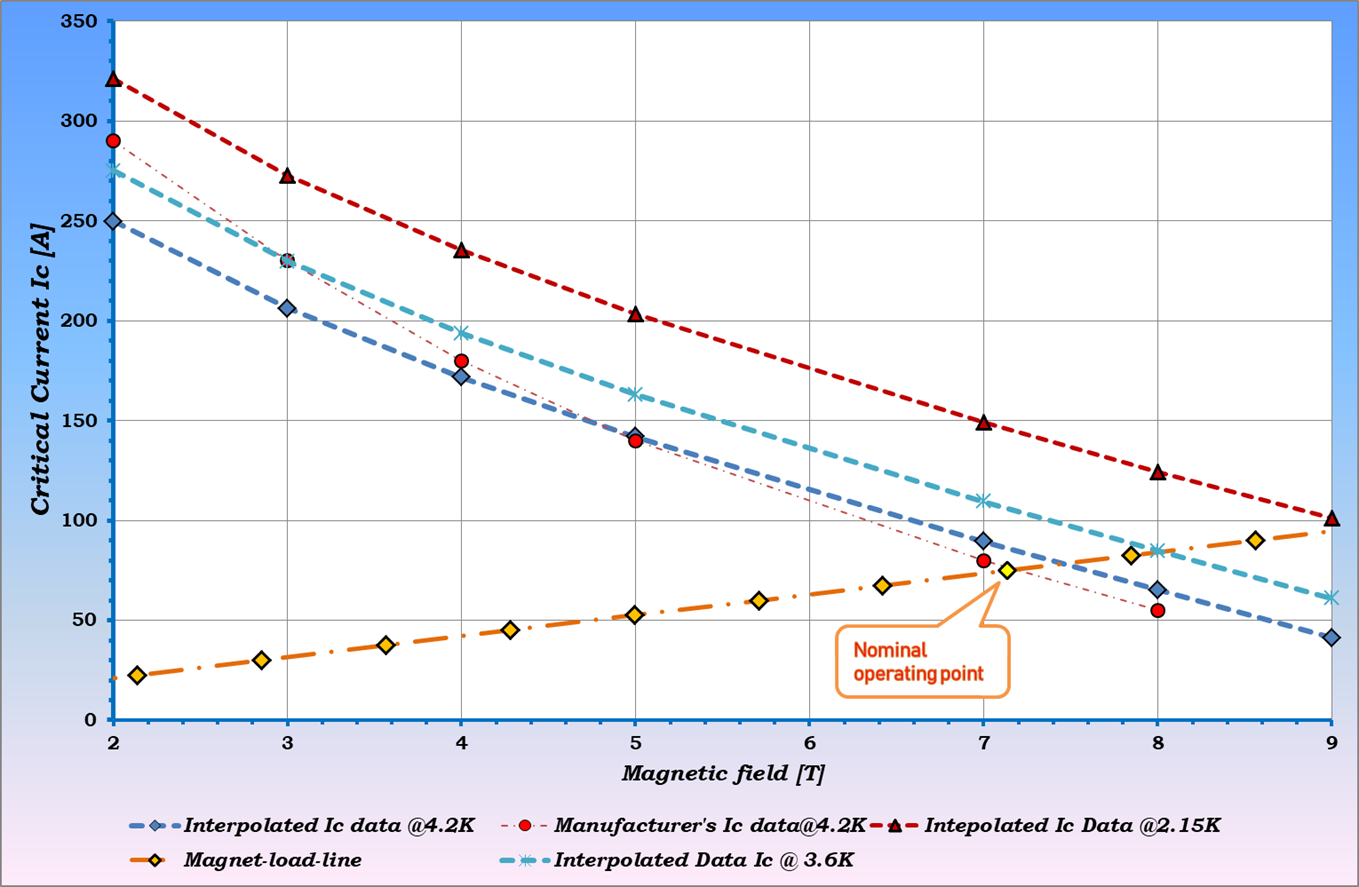 Power diode connected in shunt with magnet
Practically no Margin @ 4.2K
~ 30A @ 2.15K
Electronics rack
Vacuum pumps
1/15/2025
Quench Studies
1/15/2025
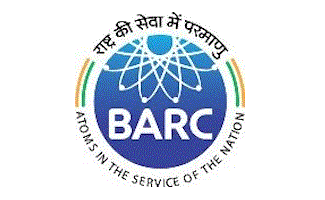 Quench Studies (Quench initiated in main coil)
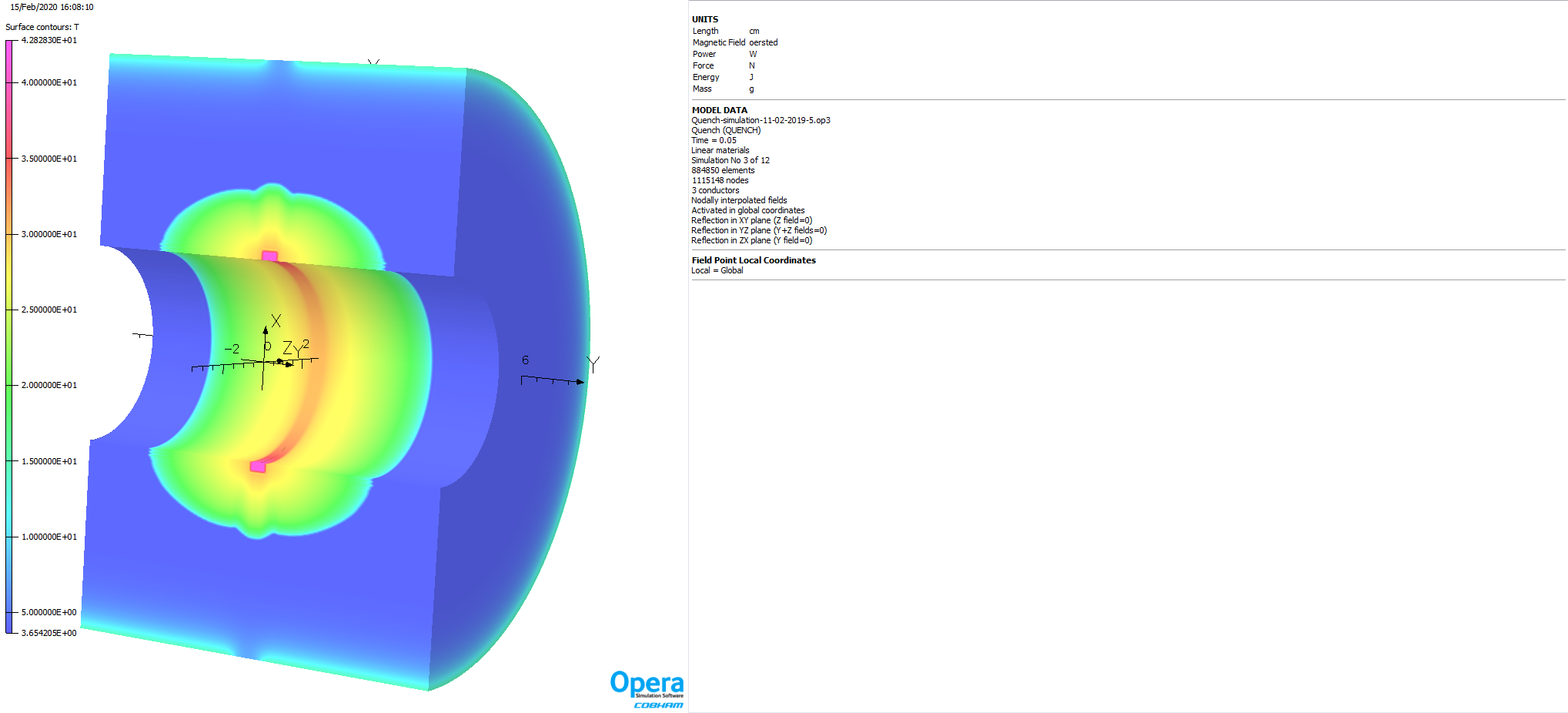 Power diode connected in shunt with magnet
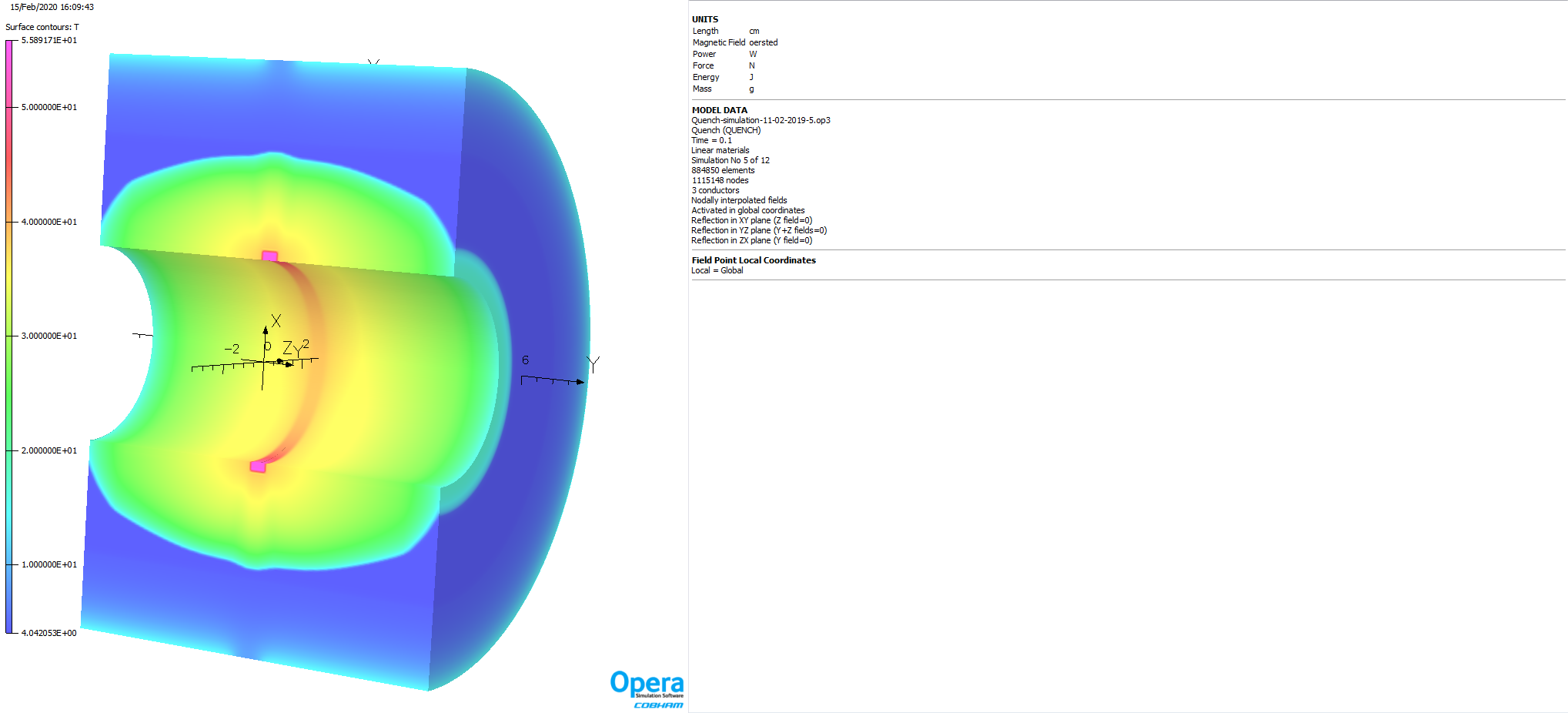 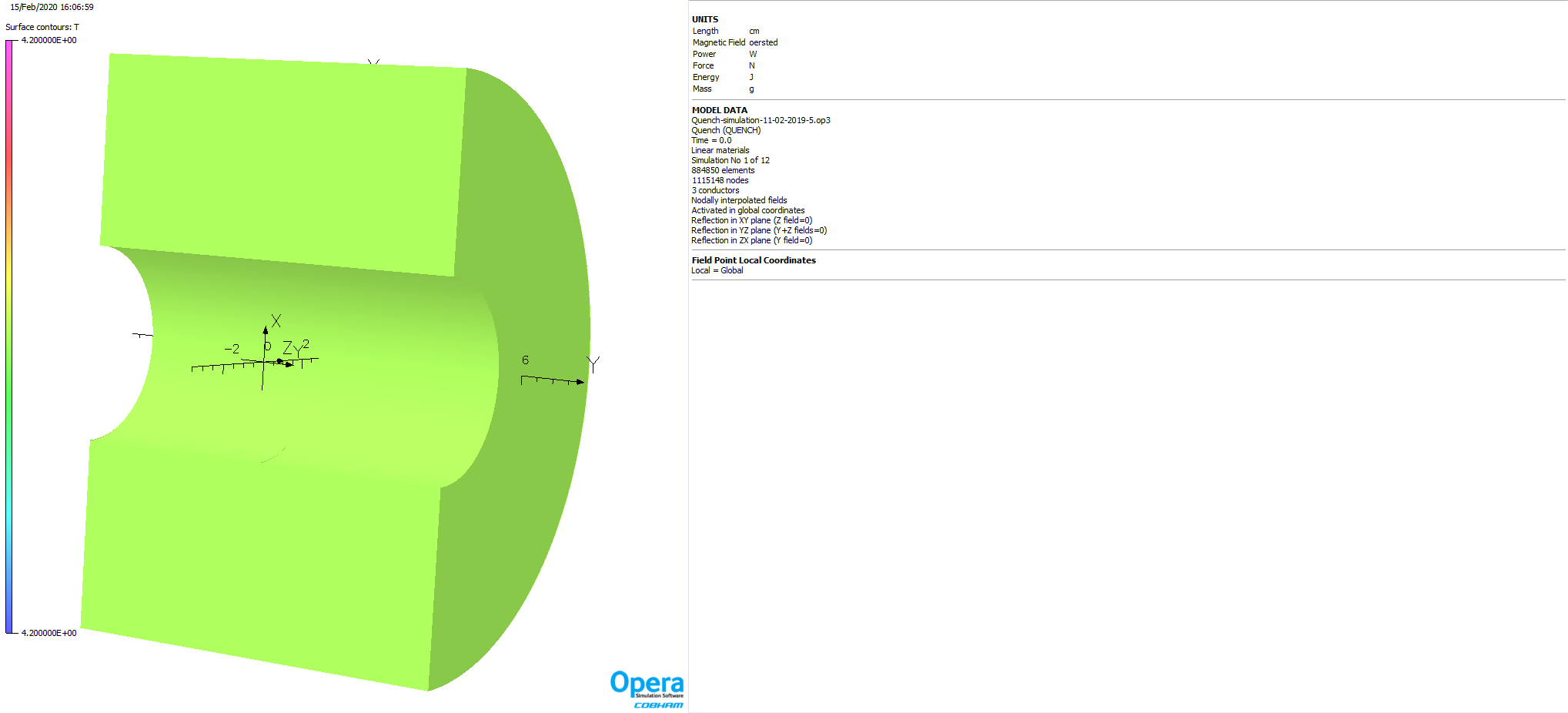 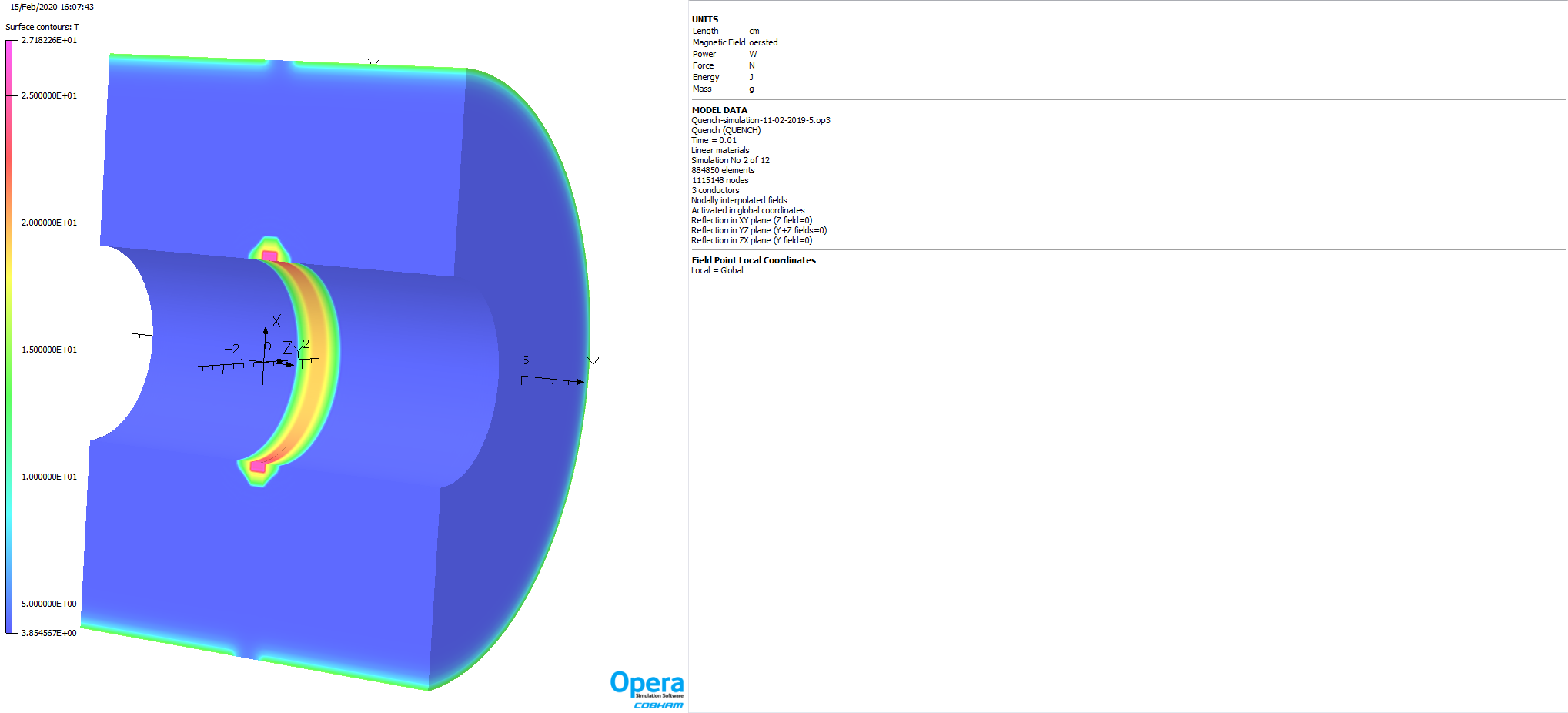 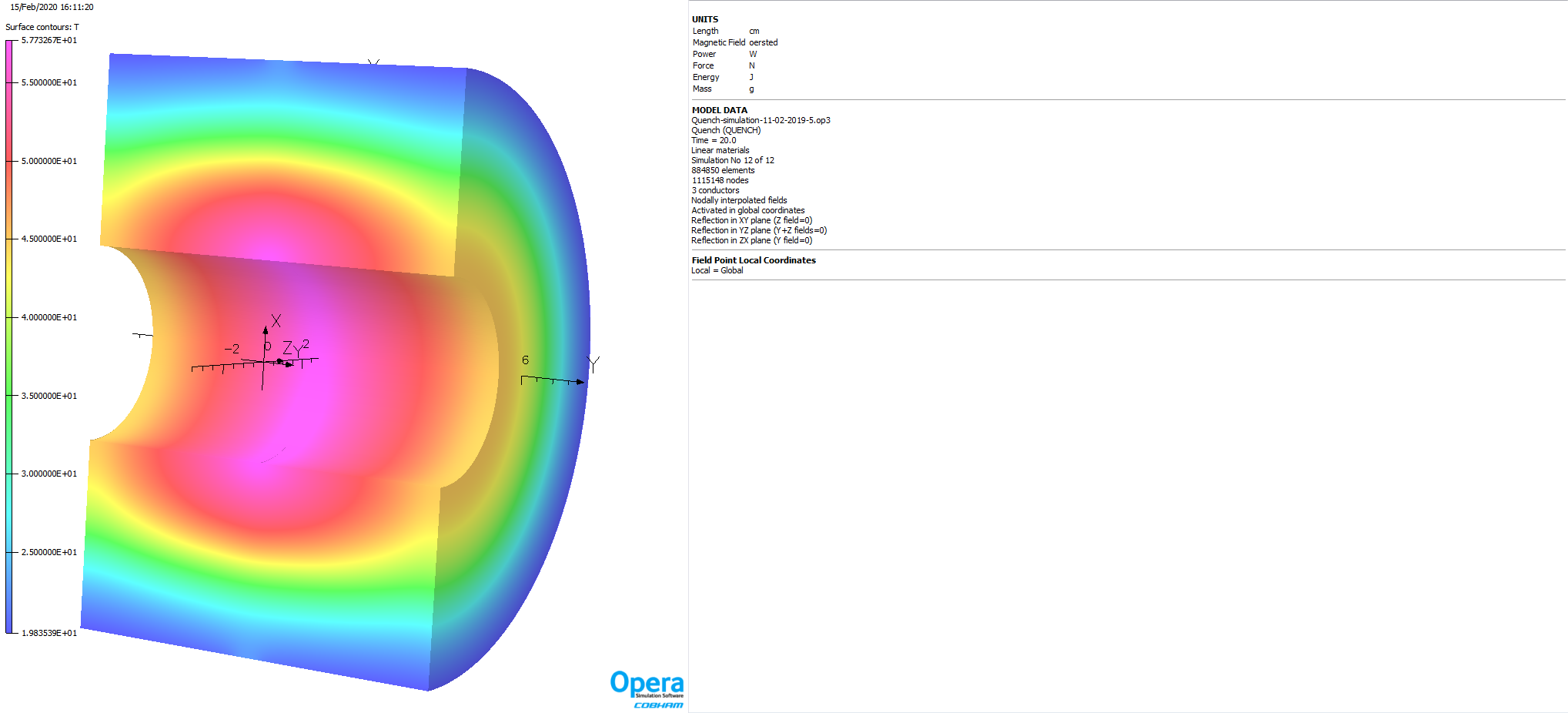 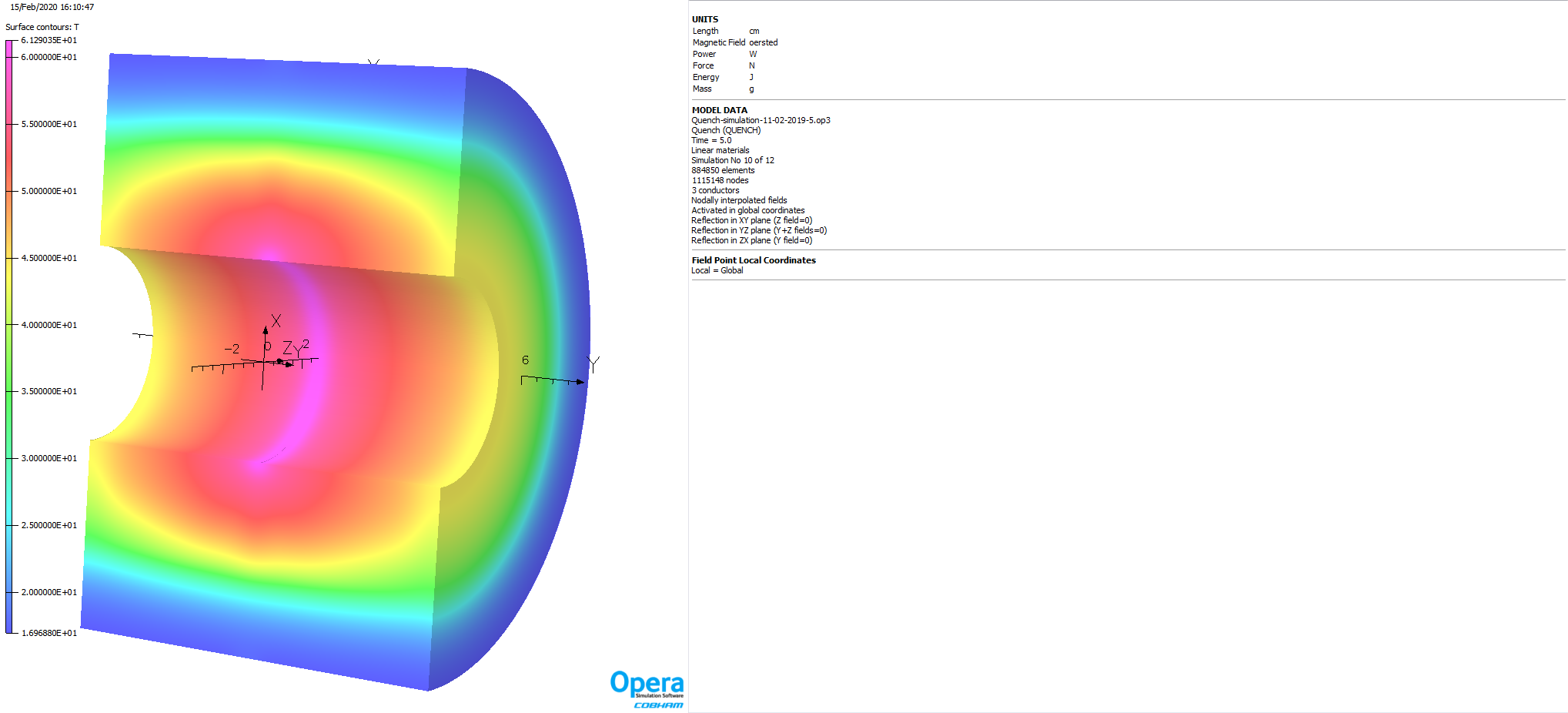 At t = 0.4s
At t = 0s
At t = 0.01s
At t = 0.1s
Electronics rack
Vacuum pumps
Flux initiated by ~4W of heat deposition at peak B field location
To study peak temperature & peak coil voltages
At t = 20s
At t = 5s
1/15/2025
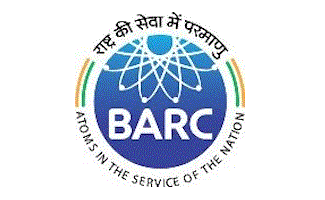 Quench Design (Variation in heat pulse)
Power diode connected in shunt with magnet
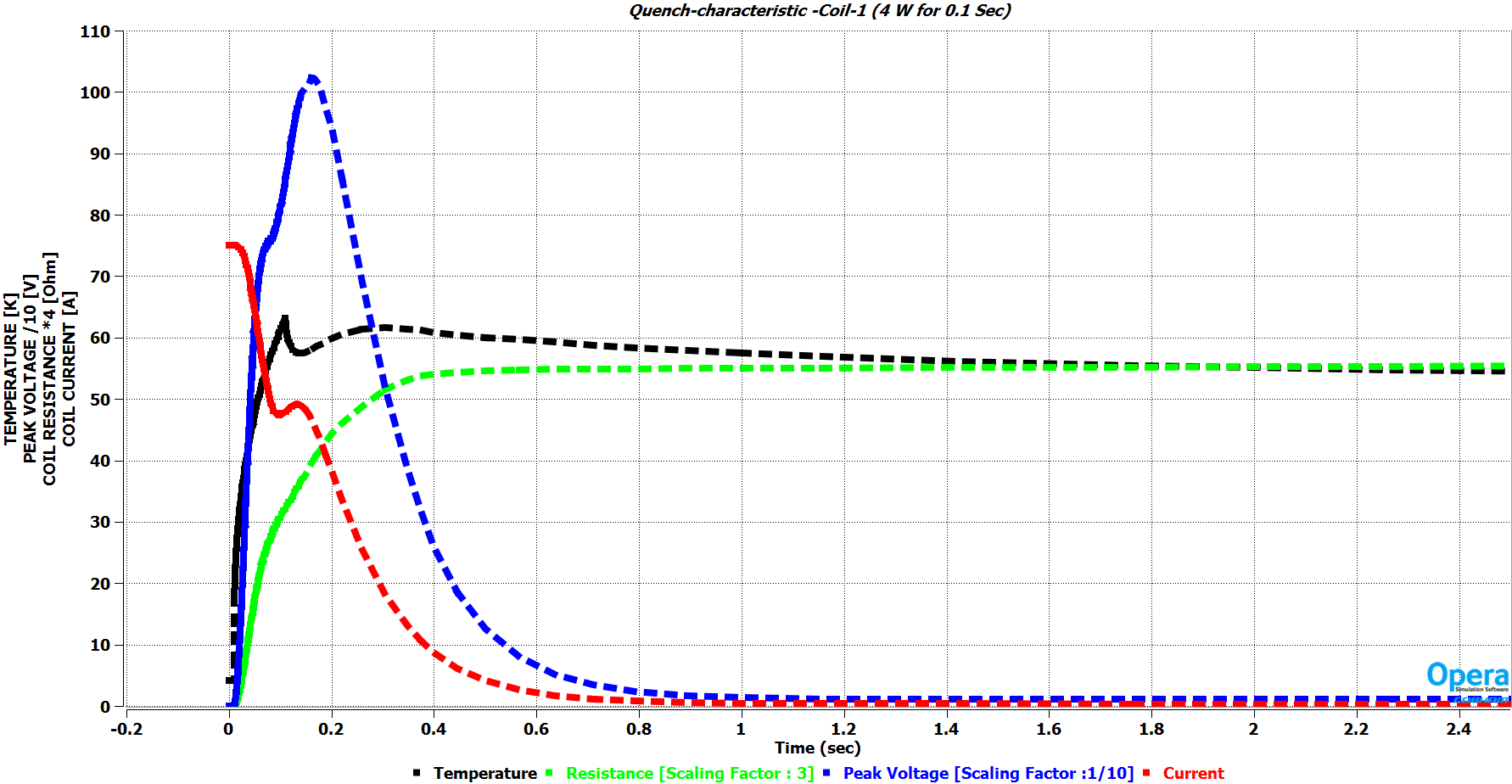 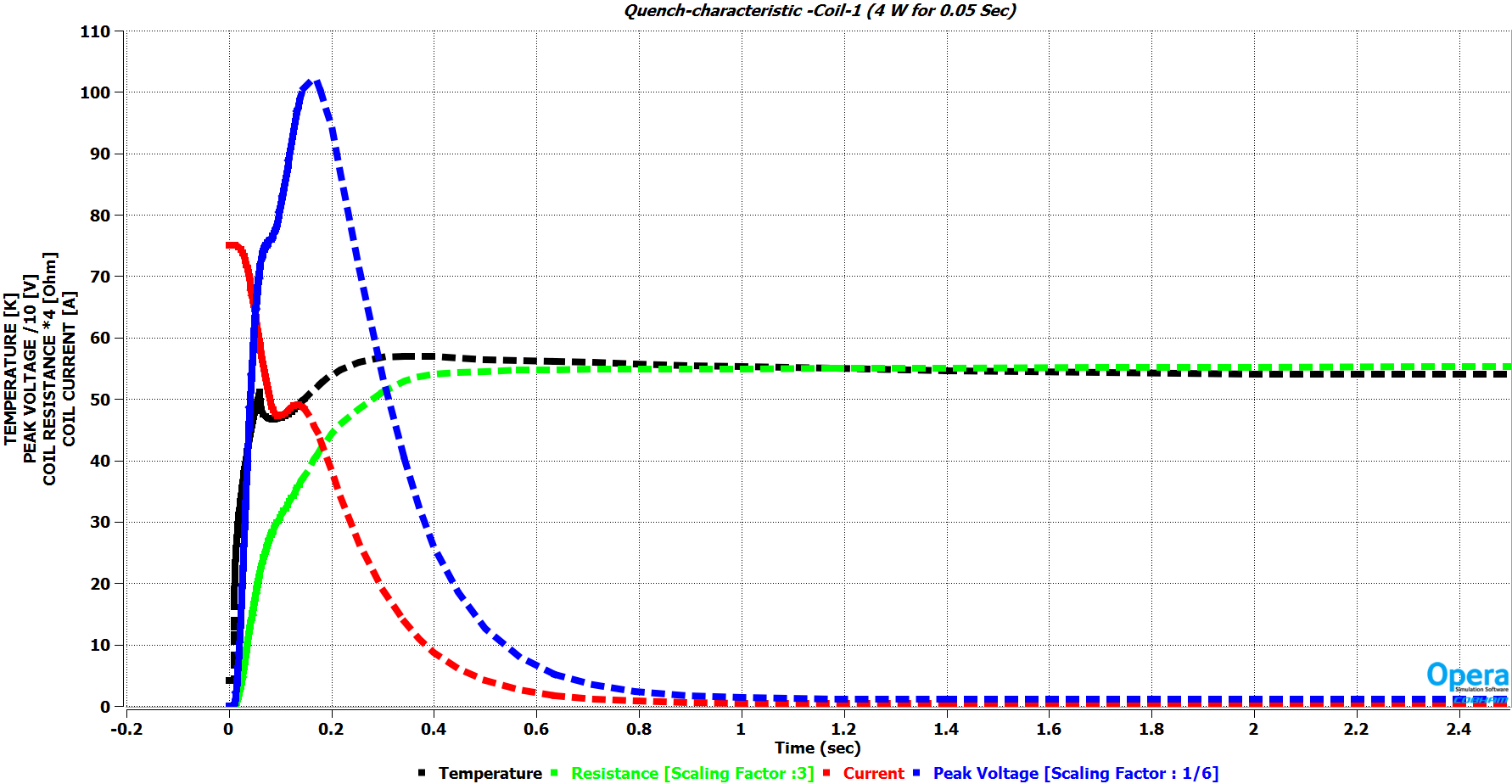 Quench Characteristic for two coils sub-sections of main coil
4W for 0.1 second
4W for 0.05 second
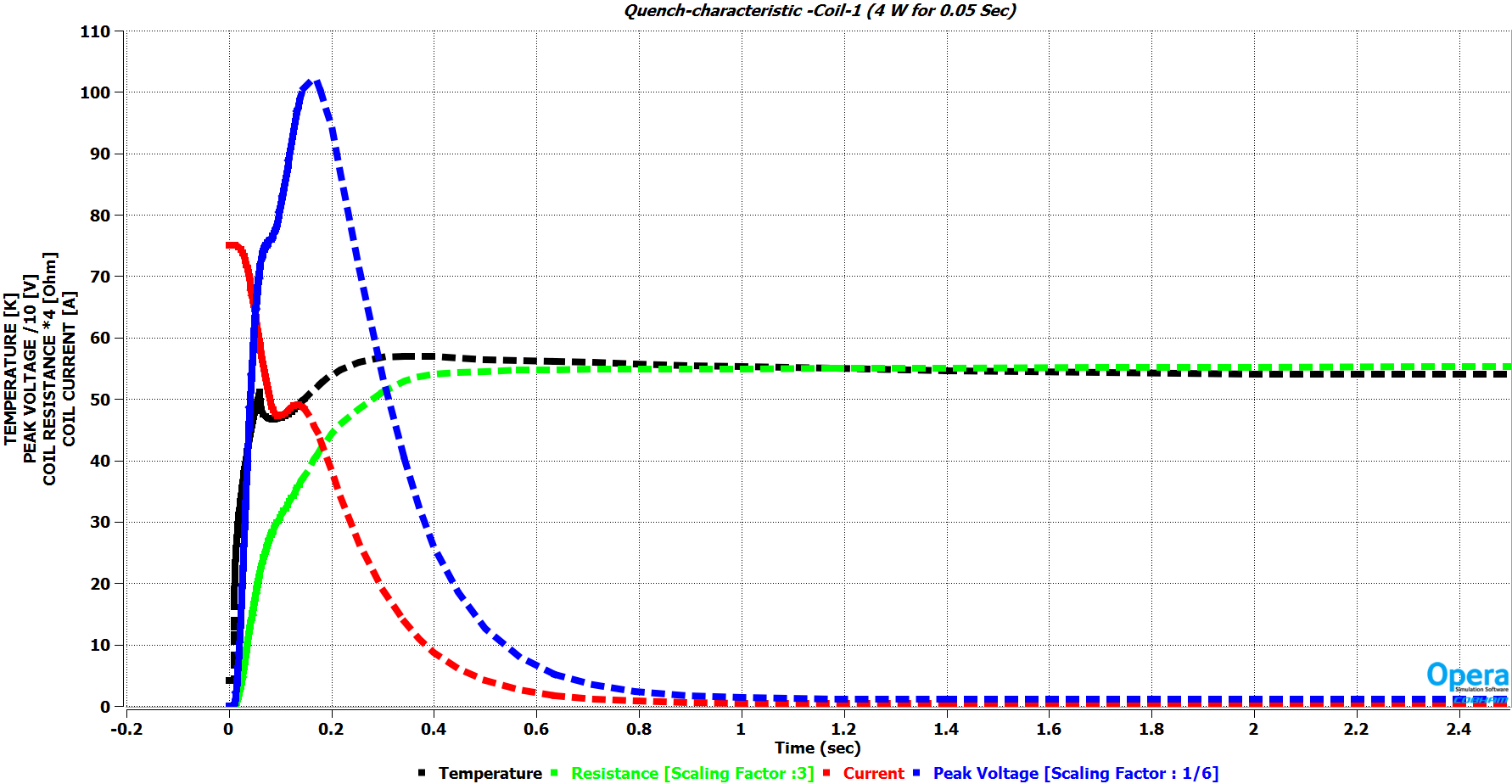 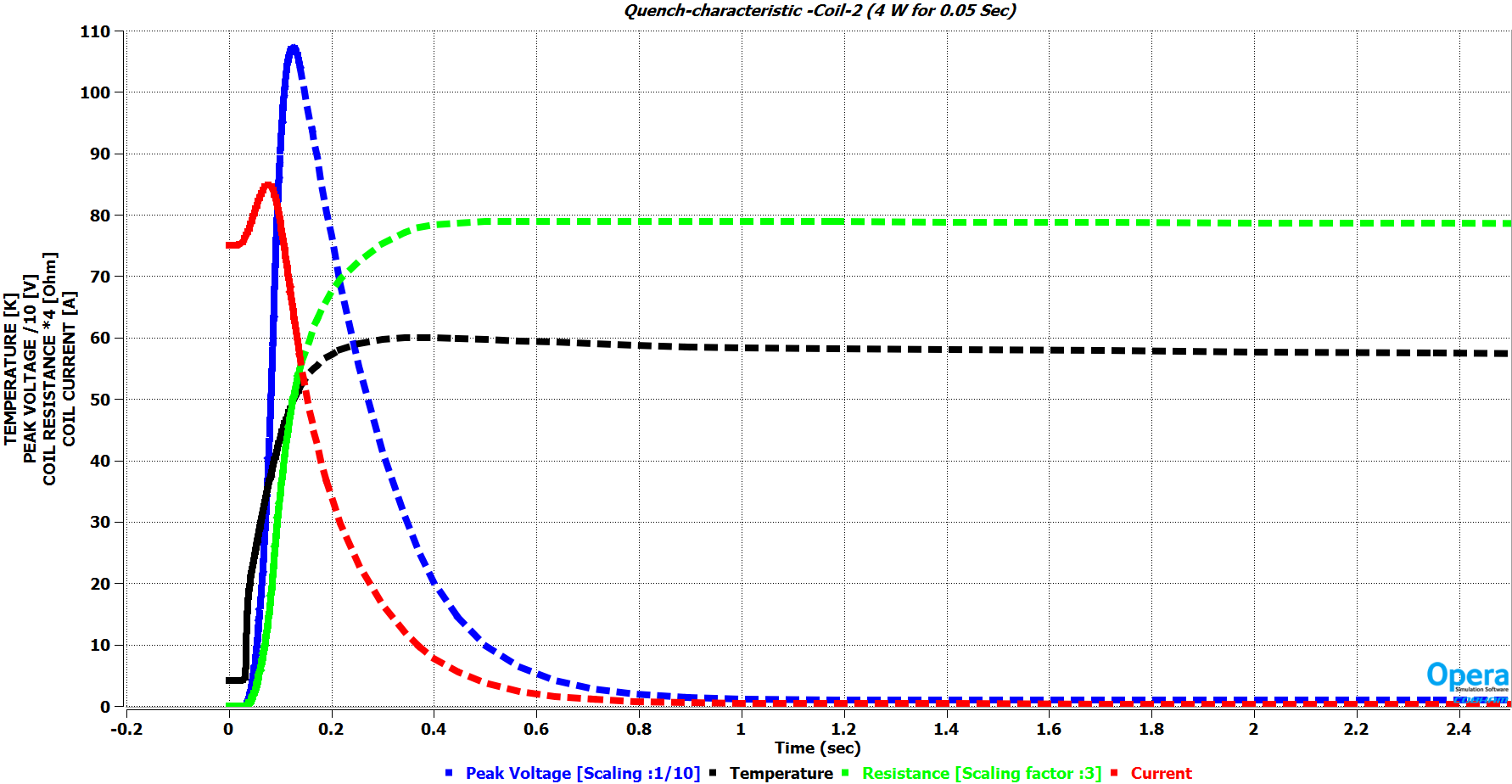 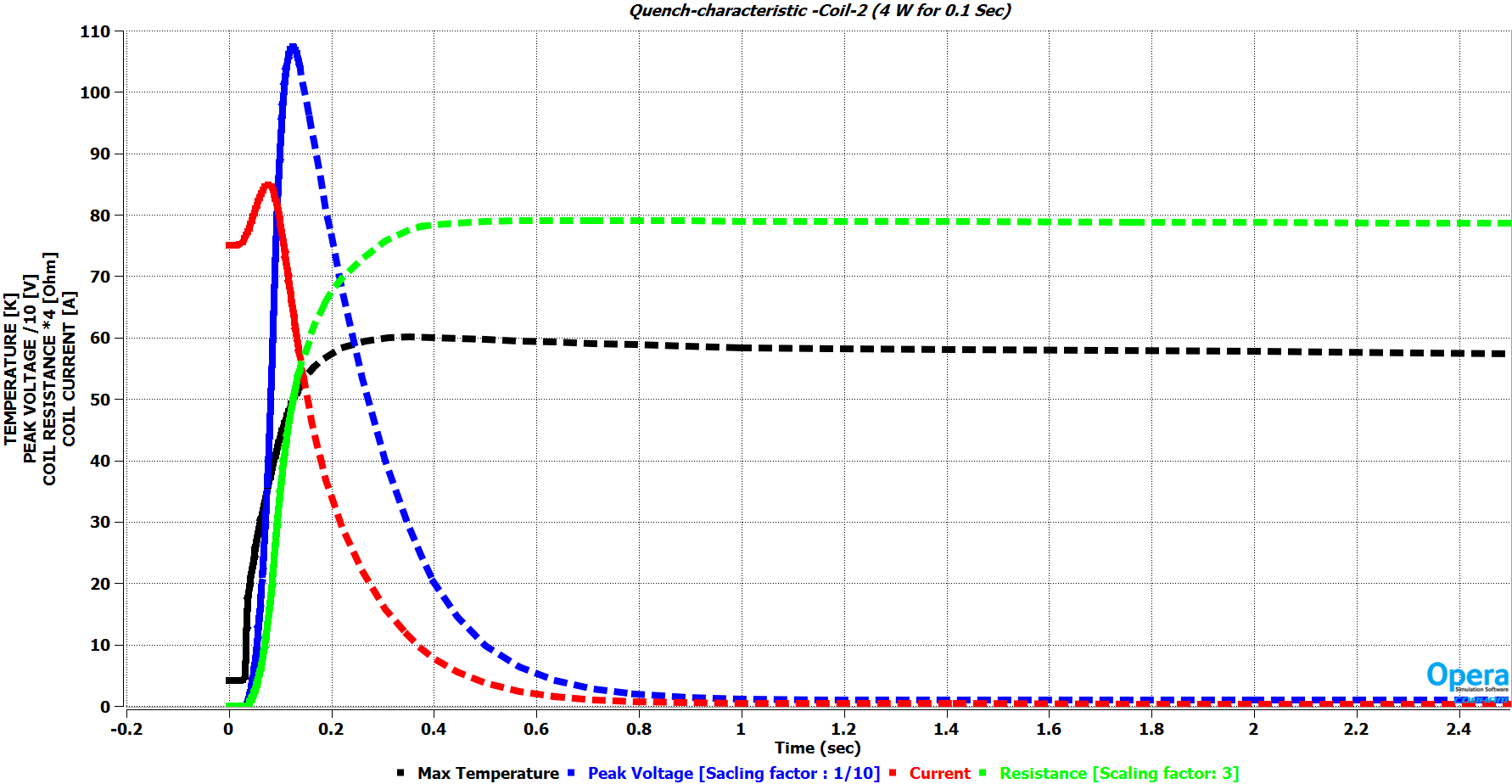 1/15/2025
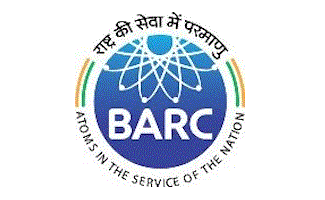 Quench Design (Variation in heat pulse)
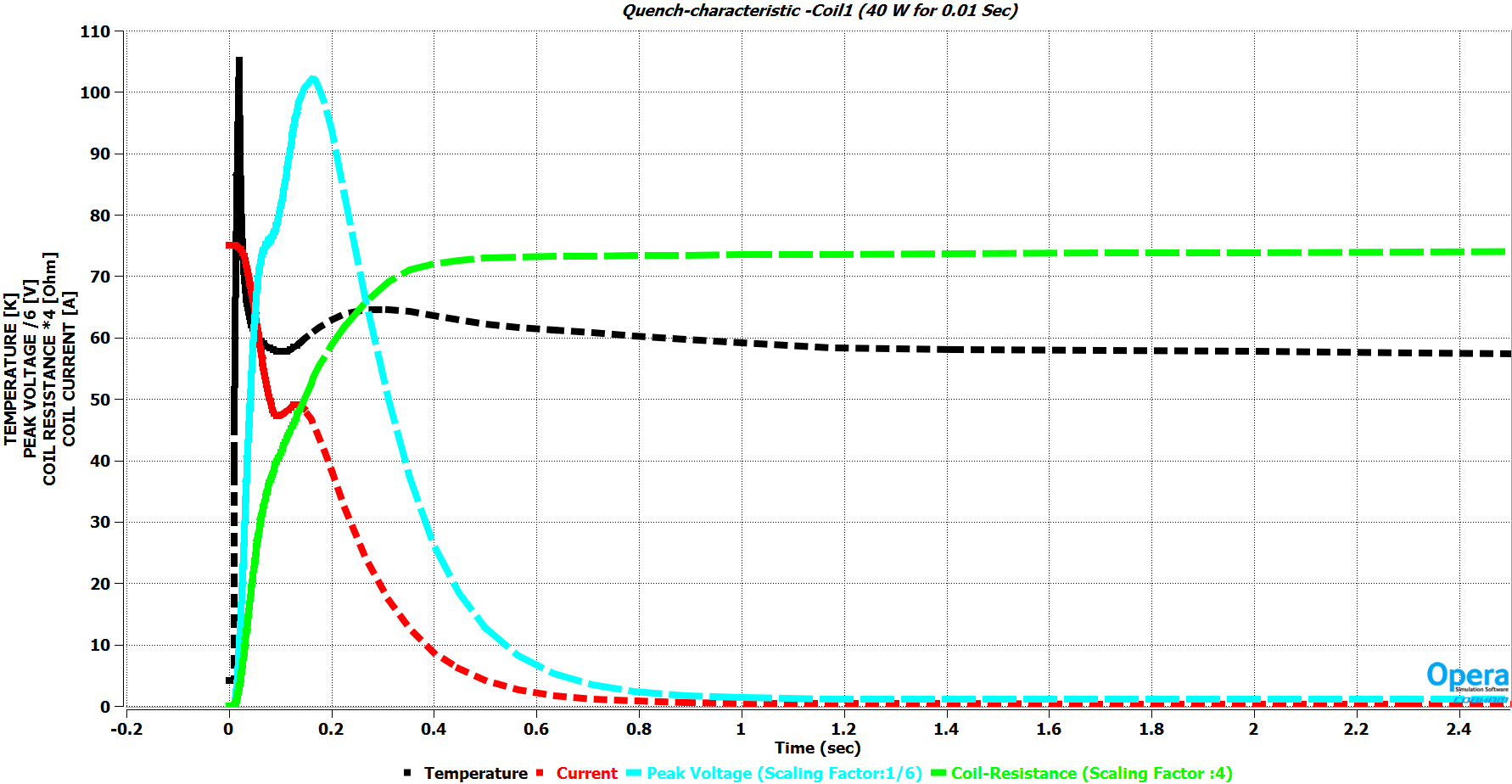 Power diode connected in shunt with magnet
The amount of input heat energy does not play very significant role in determining the coil temperature

Once the quench has been initiated, by small amount of heat dissipation, the normal zone of the magnet will grow and decay the current

 However the initial peak temperature of the hot spot (location at which quench is initiated) does depend slightly on the heat pulse.
40W for 0.1 second
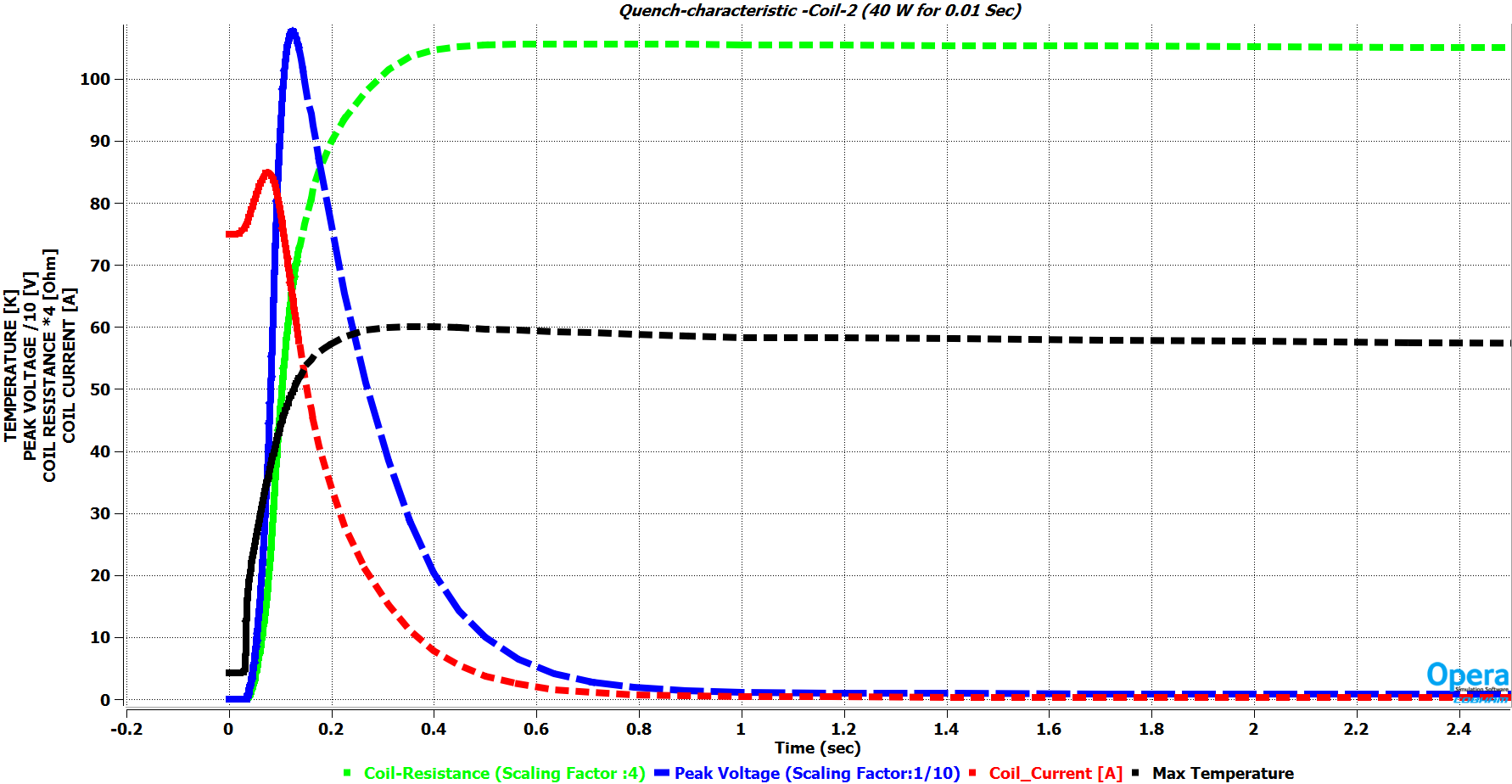 1/15/2025
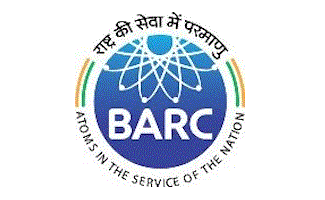 Quench protection circuit
+  PS    -
Quench Protection by passive diodes

Differential Voltage sensed to detect Quench

Same Quench protection circuit for Dipole corrector coils
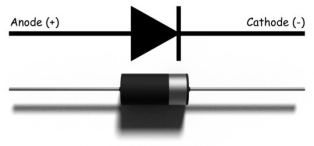 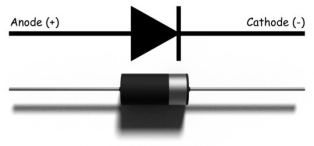 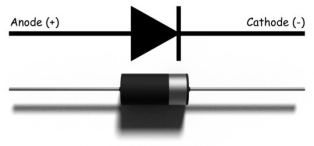 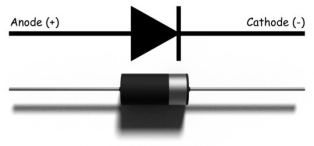 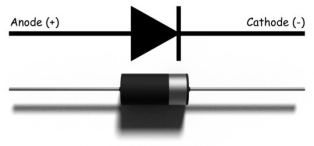 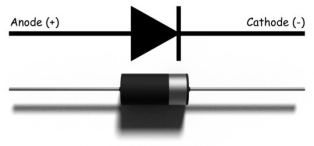 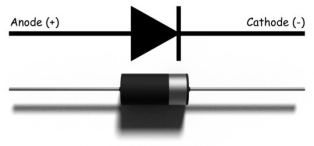 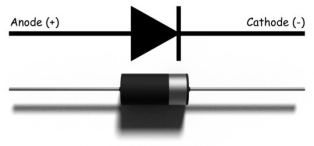 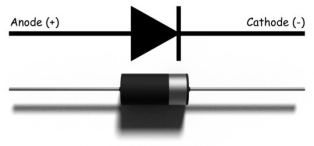 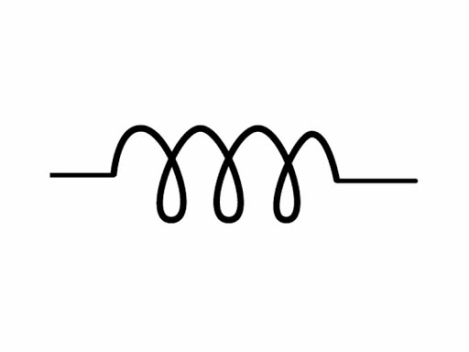 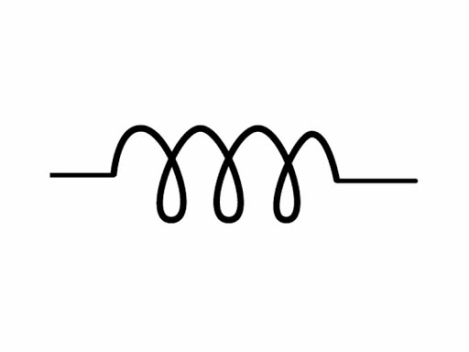 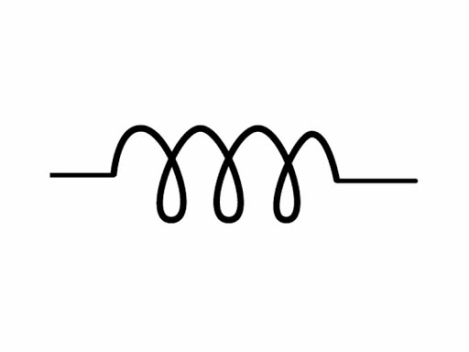 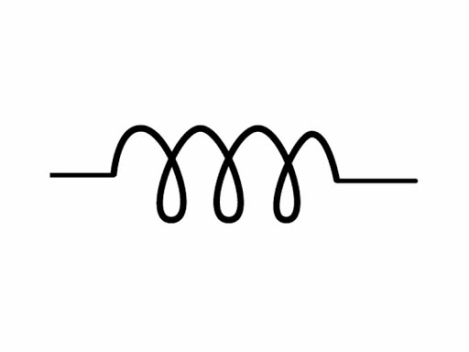 MC coil2
MC coil1
BC coil1
BC coil1
1/15/2025
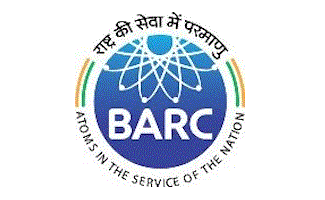 Quench detection
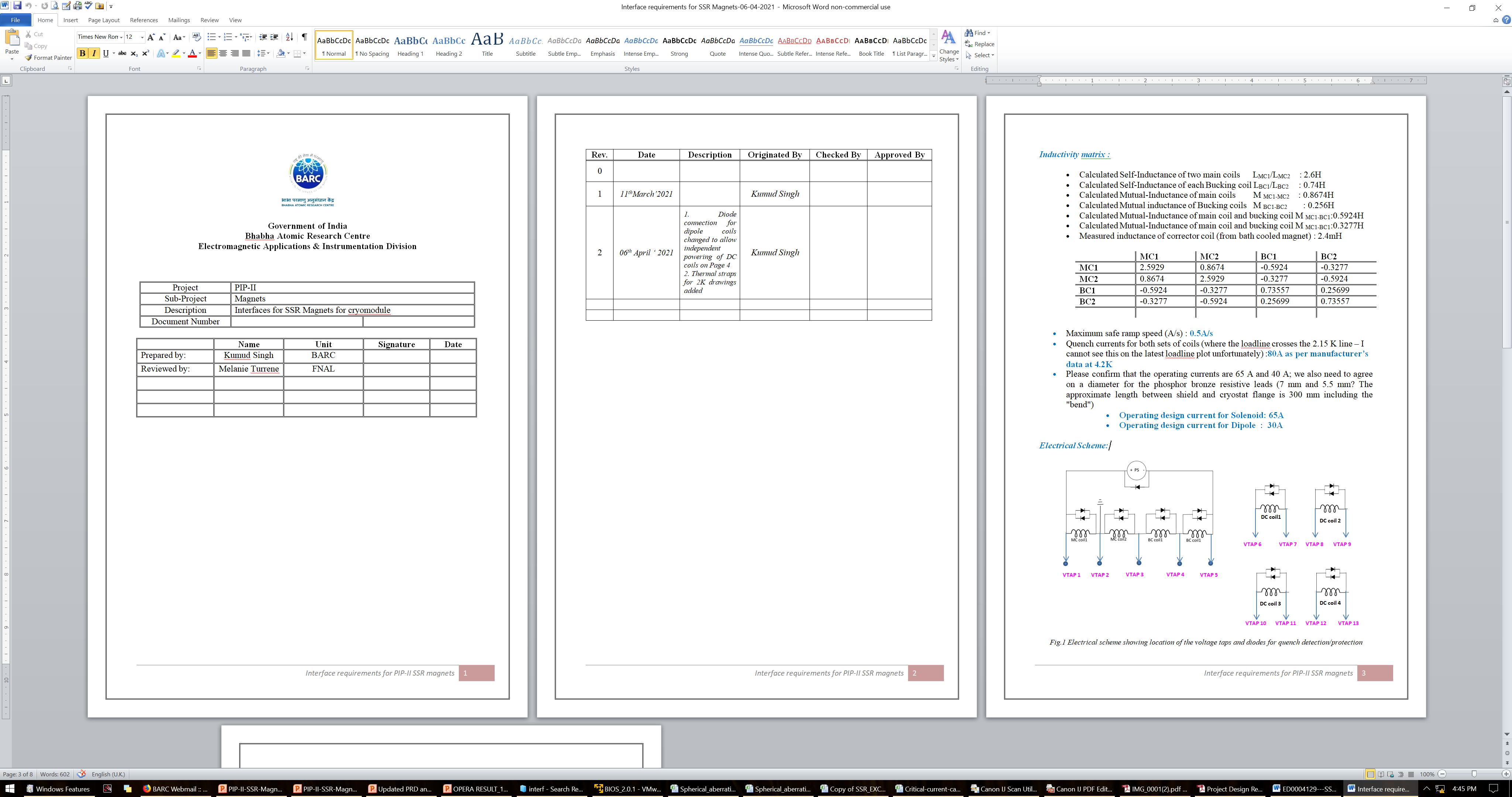 Voltage taps to monitor and record any event of quench

Based on the theoretical studies and pre-series magnet quench measurement the quench detection circuit is considered to be efficinet to detect and protect the magnet in event of quench.
1/15/2025
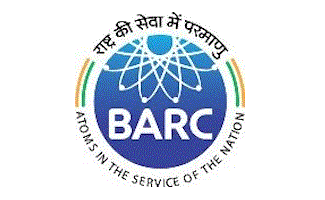 Final Magnet parameters
Coil1          Coil2        Coil3      Coil4
Coil1       5.82H        4.823H   -0.319H     -0.3191H
Coil2       4.823H     9.297H      -0.722H     -0.722H
Coil3      -0.319H   -0.722H      1.461H       0.521H
Coil4      -0.319H   -0.722H      0.521H       1.461H
Peak coil to ground voltage = 1.1kV
Peak temperature in case of quench = 65K
Magnet physical length = 140 mm
1/15/2025
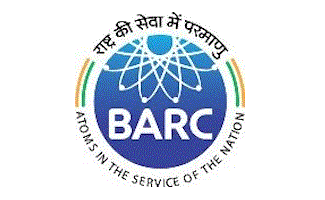 Conclusion
Electromagnetic design of the SSR solenoid has been carried out meet the specified requirements 
Predicted performance metrics and margins have been considered 
   In terms of (a) Operational margin (b) Manufacturing tolerance impact on performance (c) Fringe field on the cavity surface
1/15/2025
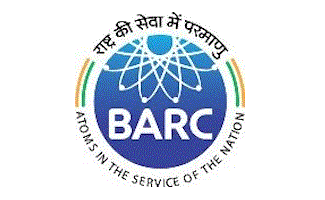 Conclusion
New design considerably has higher margin compared to pre-series magnets
Dipole corrector current requirements have been reduced for reducing thermal load
Based on the magnetic measurements and design performance of pre-series magnets predicted electromagnetic design will meet the design requirements
Manufacturing tolerances has been accounted for during design and positioning accuracies of main coil and bucking coil shall be maintained to meet fringe field requirements under all conditions.
1/15/2025
References
[1] PIP-II SSR2 CRYOMODULE FRS : ED0001829-D
[2] FOCUSING LENS FOR SSR1 AND SSR2 - Technical Requirements Specification (TRS)"
[3] BCR: SSR Solenoid design/validation test, PIP-II BCR 
[4] “SSR1 Cavity Quenching in the Presence of  Magnetic Field,” FNAL TD note  TD-12-007, June 2012 , T. Khabiboulline, D. Sergatskov, and I. Terechkine, 
[5] “Acceptable Level of Magnetic Field on the Surface of a Superconducting RF Cavity,” FNAL, TD note TD-12-008, June 2012T. Khabiboulline, T. Nicol, and I. Terechkine
[7] Electromagnetic design and performance of conduction cooled superconducting magnet for spoke resonator cryomodule for Proton Improvement Plan (PIP)-II, Kumud Singh, Janvin Itteera, Mahima , Vikas Tiwari , Himanshu Bisht , Sanjay Malhotra ,R.R. Singh , Rajesh Jalan , Sanjay Howal , Rajesh Chimurkar , Sunil Kumar , S. Stoynev ,M. Turenne , M. Yub, B. Hanna , J. Hayman , C. Boffo, July 2024 Elsevier, Superconductivity
1/15/2025
Thank you for your kind attention
1/15/2025
Back up slides
1/15/2025
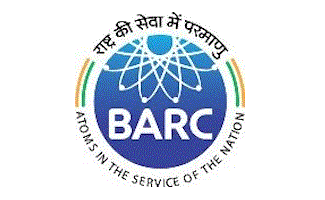 Summary of quench studies
With dump resistor in series with back to back diodes
With only back to back diodes in parallel with coil
1/15/2025